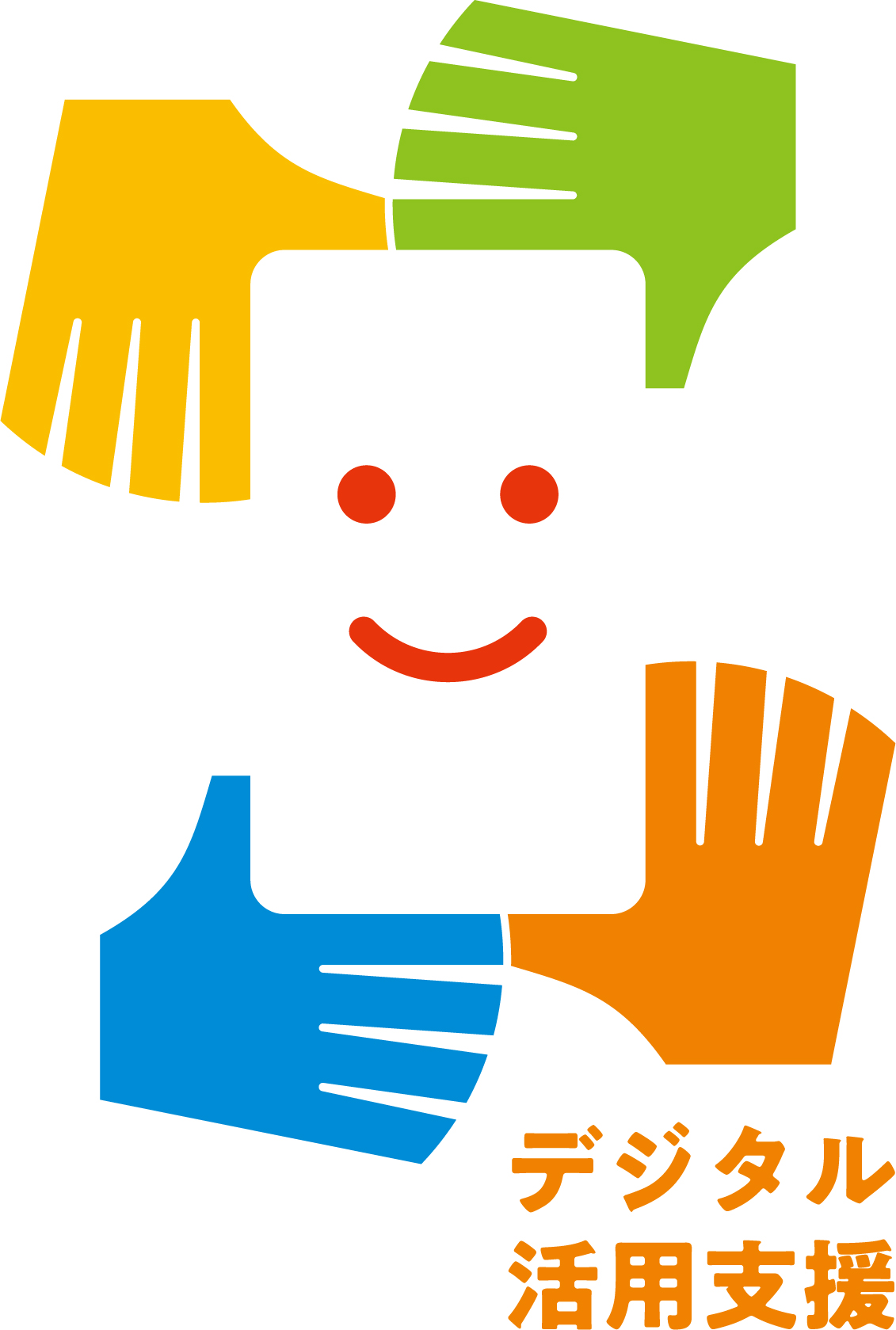 iPhone
スマートフォン初心者編
電話・カメラを使おう
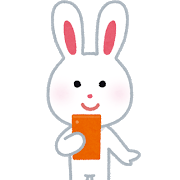 令和5年5月
１．電話のかけ方
	1-Ａ	電話番号を直接入力してかける…………………… P4
	1-Ｂ	着信履歴を使ってかける…………………………… P6
	1-Ｃ	電話帳（連絡先）からかける………………………… P7
	1-Ｄ	電話の受け方………………………………………… P8
	1-Ｅ	不在着信のあった場合のかけ直し方……………… P9
	1-Ｆ	新しく連絡先を登録する………………………… P10
　1-Ｇ 着信履歴に残っていた通話先を登録する………… P11
　1-H 電話リレーサービスとは………………………… P12
   １-I 電話リレーサービスの詳細・登録方法…………… P13

2．カメラの使い方
	2-A 写真を撮ろう………………………………………… P15
	2-B	自撮りをしてみよう………………………………… P16
	2-C	さまざまな操作機能………………………………… P17
	2-D	撮った写真を見る…………………………………… P19
	2-E	写真の削除…………………………………………… P20
　　2-Ｆ	ＱＲコードの読み取り……………………………… P21
目　次
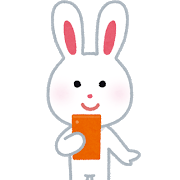 1
 電話のかけ方
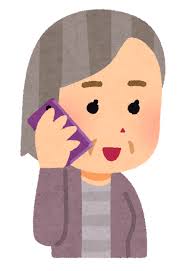 電話のかけ方電話番号を直接入力してかける
1-A
掲載機種：iPhone 8
対応OS：iOS 15.3
番号を入力してかける方法です。
❶
❷
❸
「電話」アイコン
　を押す
下のメニューの
「キーパッド」を押す
電話番号を押して
  入力します
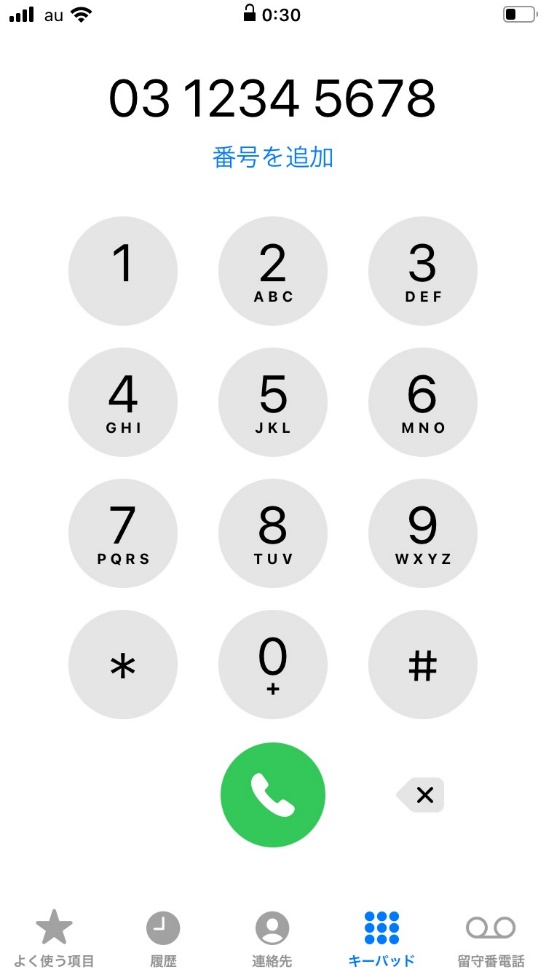 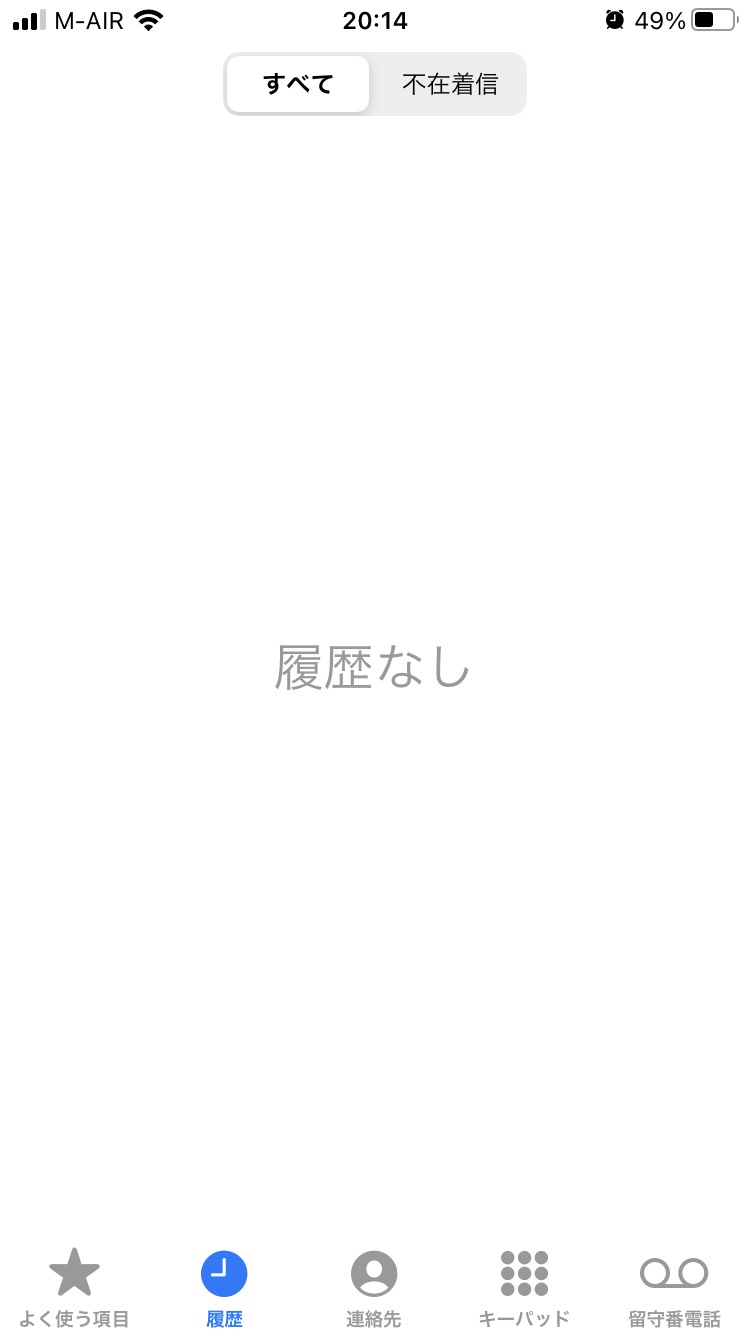 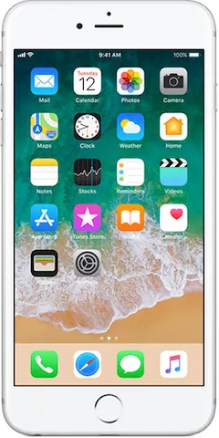 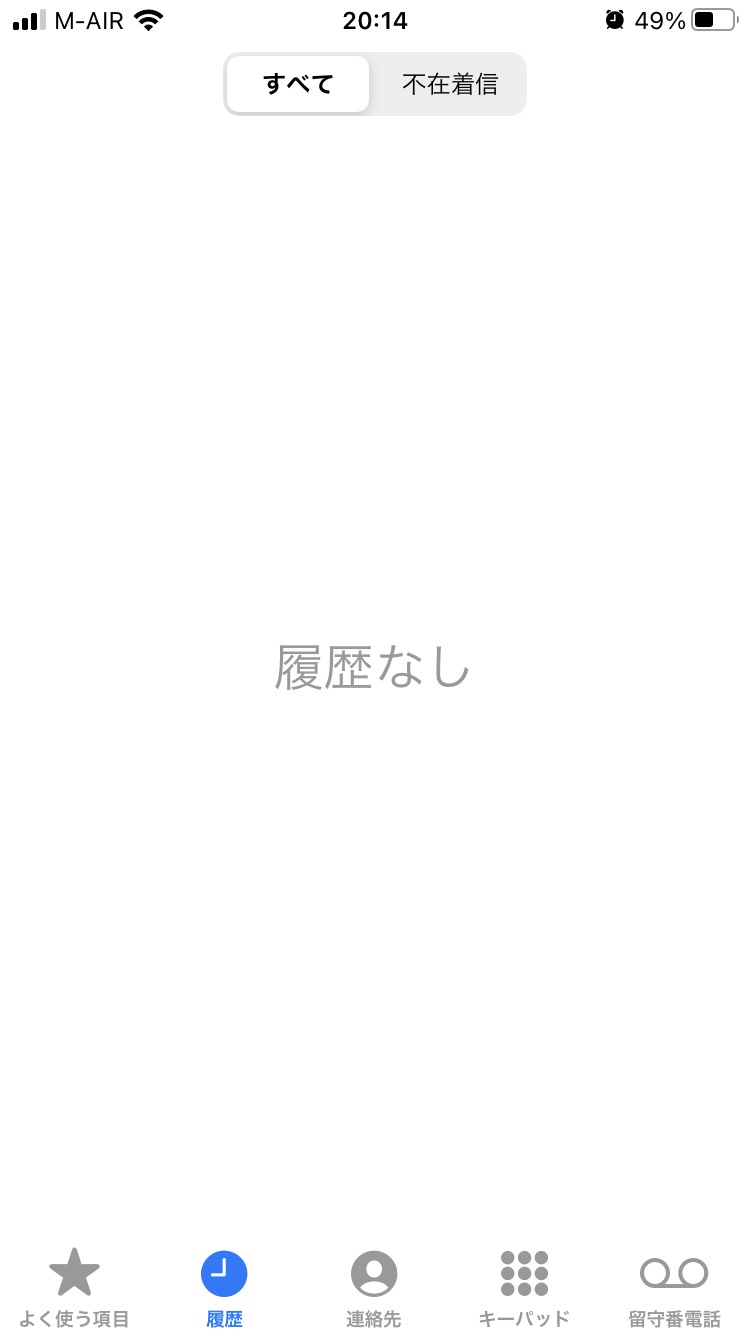 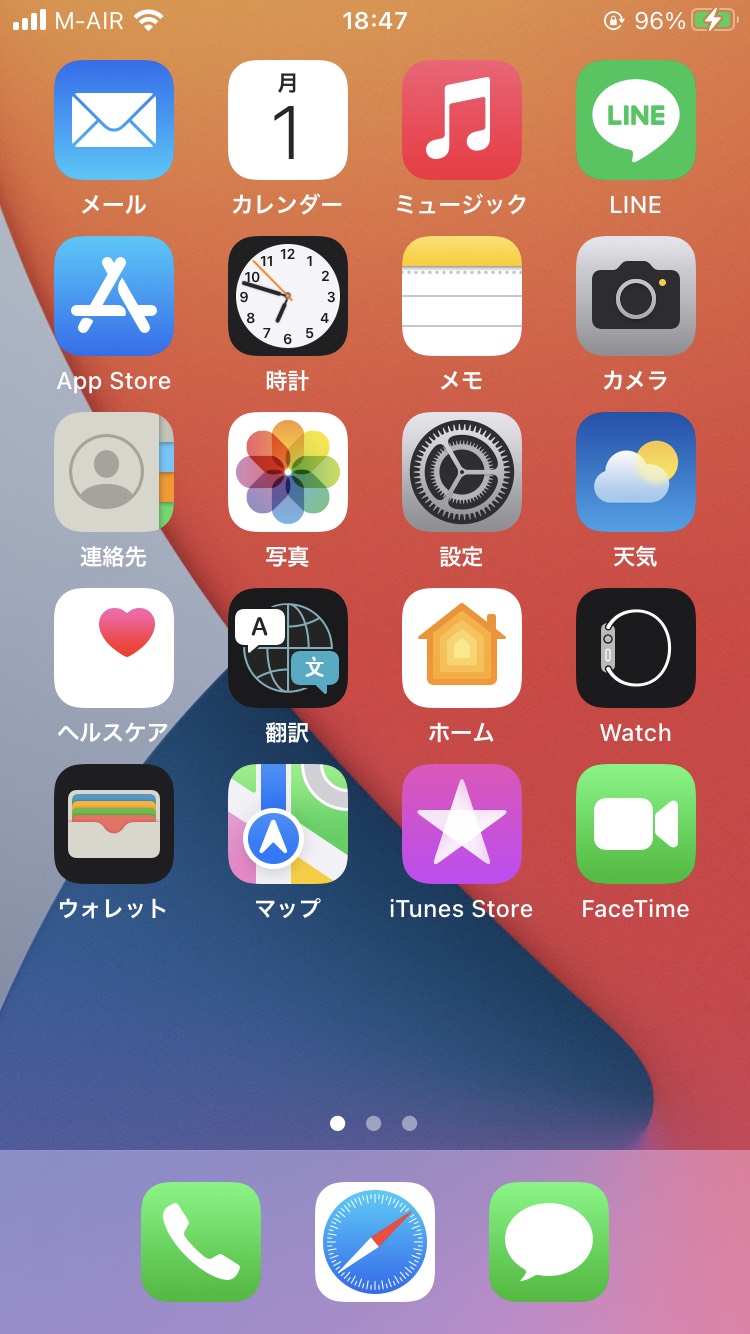 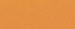 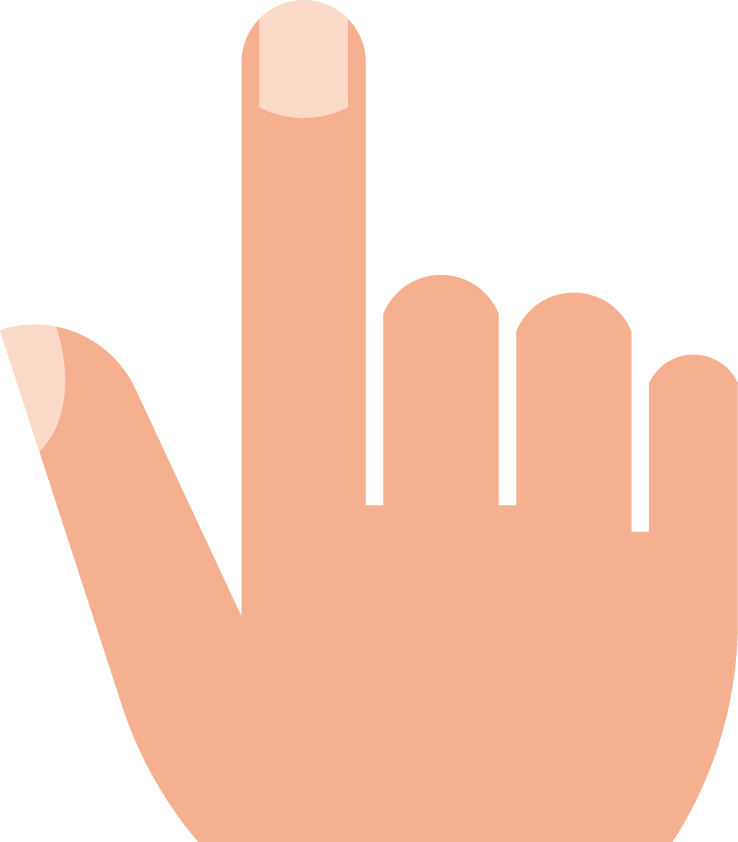 ❹
緑色の受話器マークを
押すと発信します
電話のかけ方電話番号を直接入力してかける
1-A
❺
❻
赤い受話器のマークを
  押すと電話が切れます
電話が繋がると通話時間が表示されます
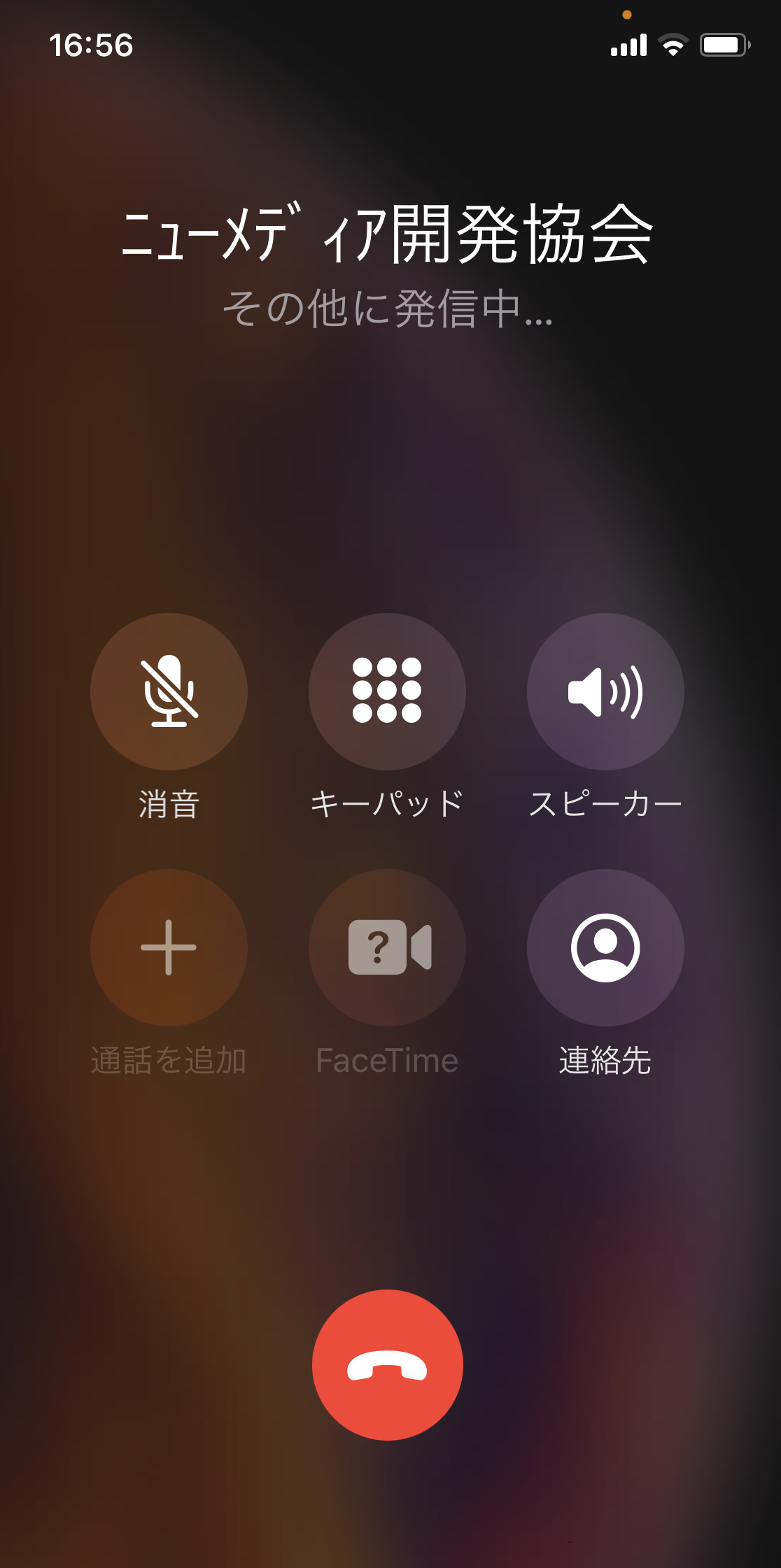 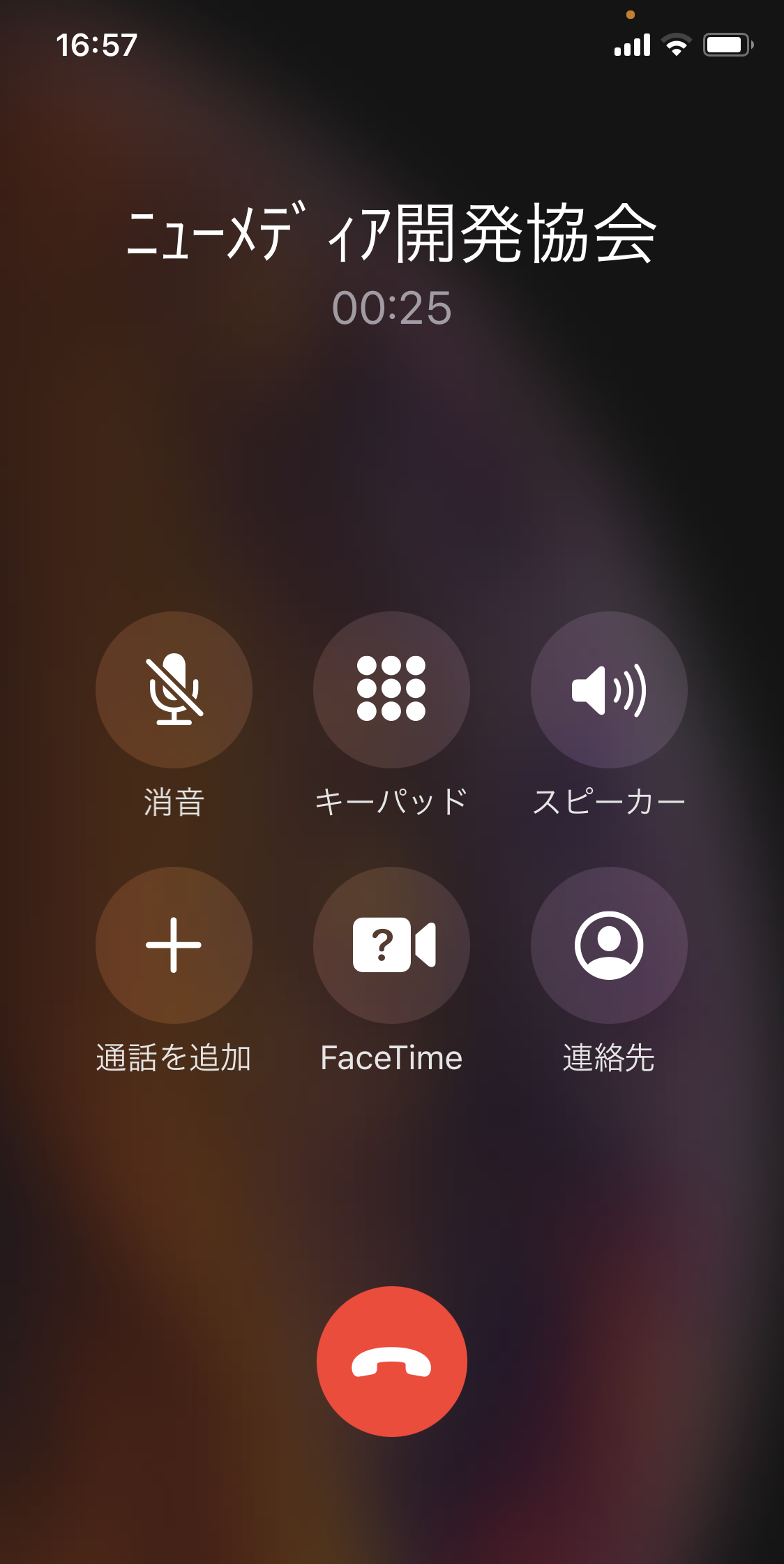 03-1234-5678
03-1234-5678
03-1234-5678
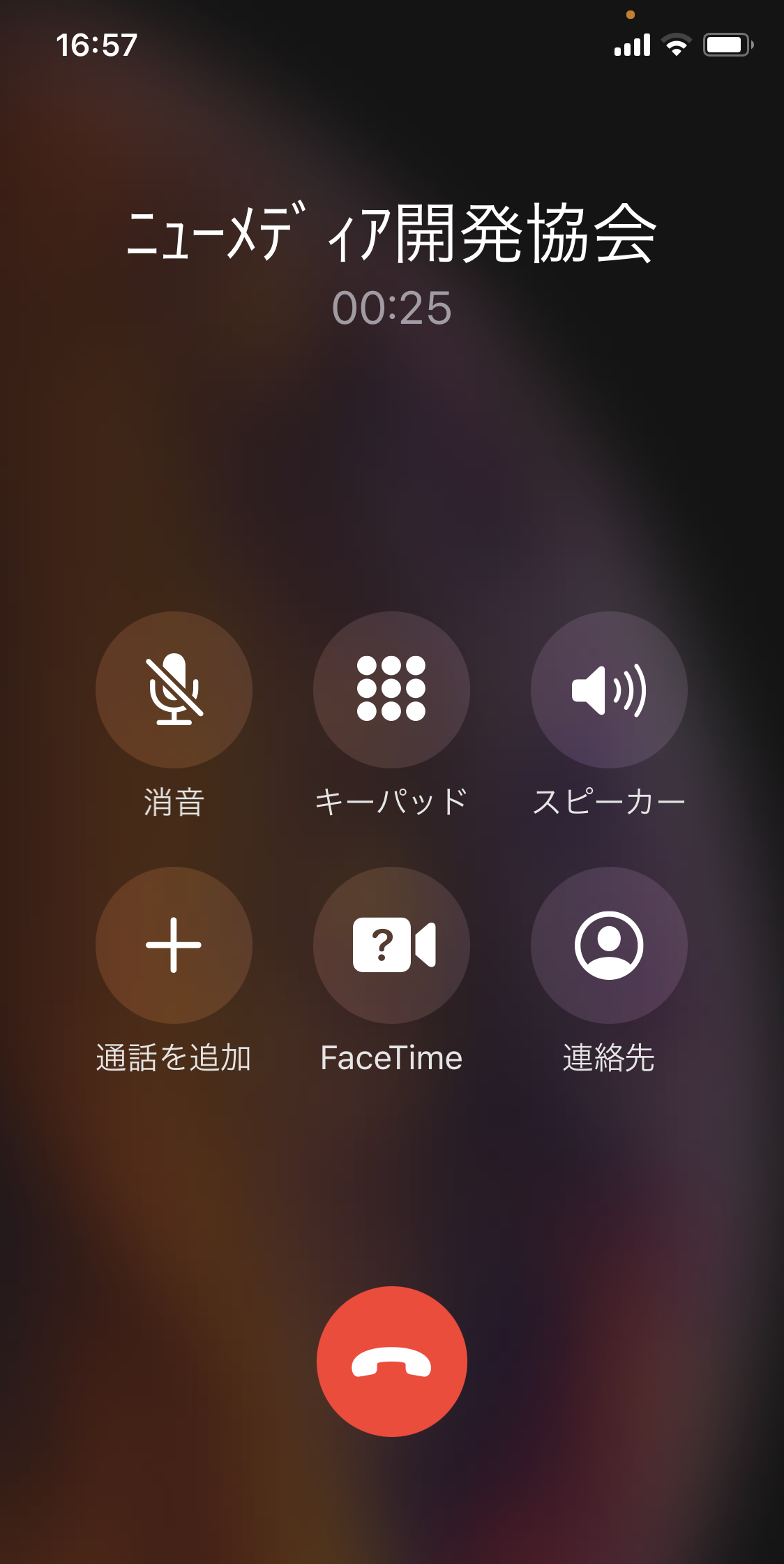 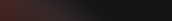 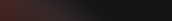 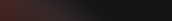 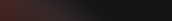 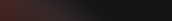 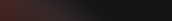 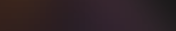 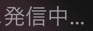 ＊スピーカーのアイコンを押すと、音声がスピーカーから出るようになり、
スマートフォンを
耳から離して電話ができます
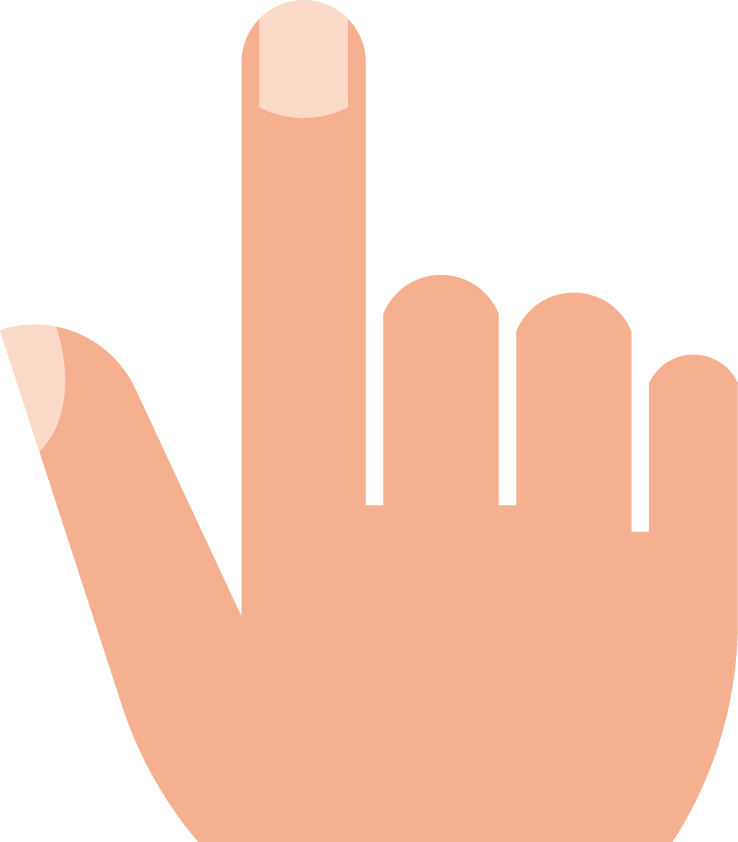 電話のかけ方着信履歴を使ってかける
1-B
いままで来た着信履歴を使ってかける方法です。
❶
❷
❸
履歴(時計のマーク)
を押す
「電話」アイコン
　を押す
かけたい電話番号を
  押して発信
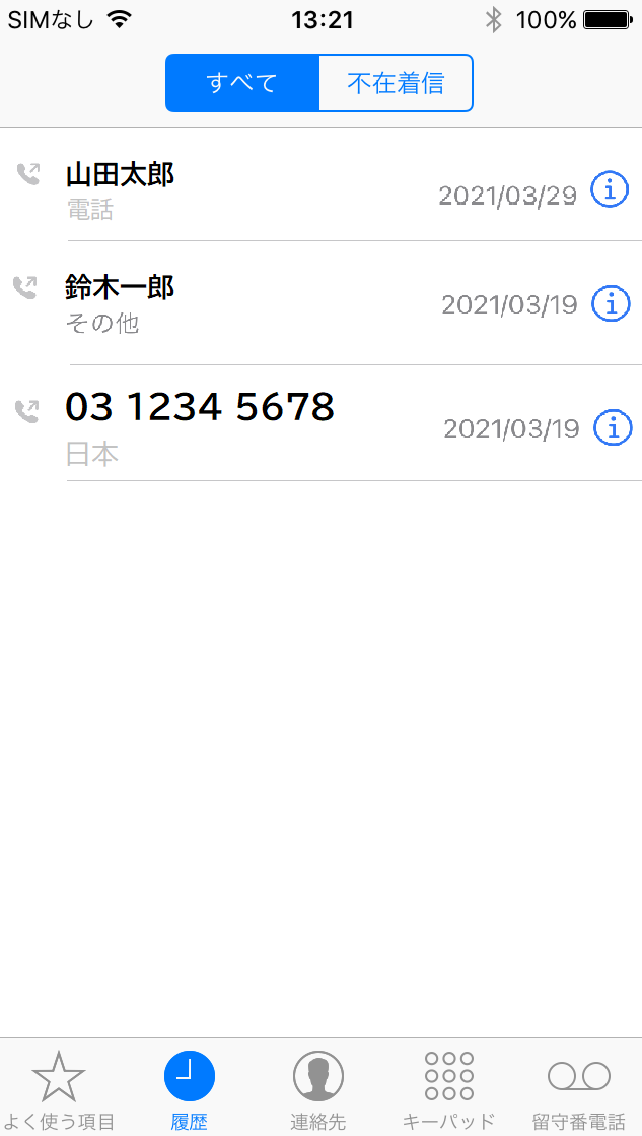 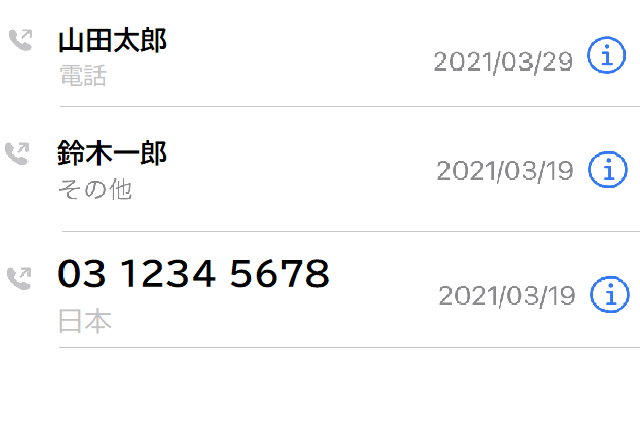 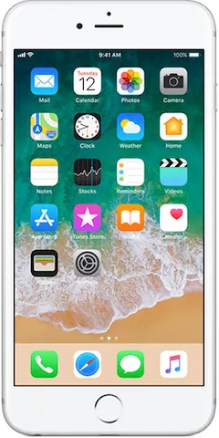 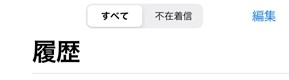 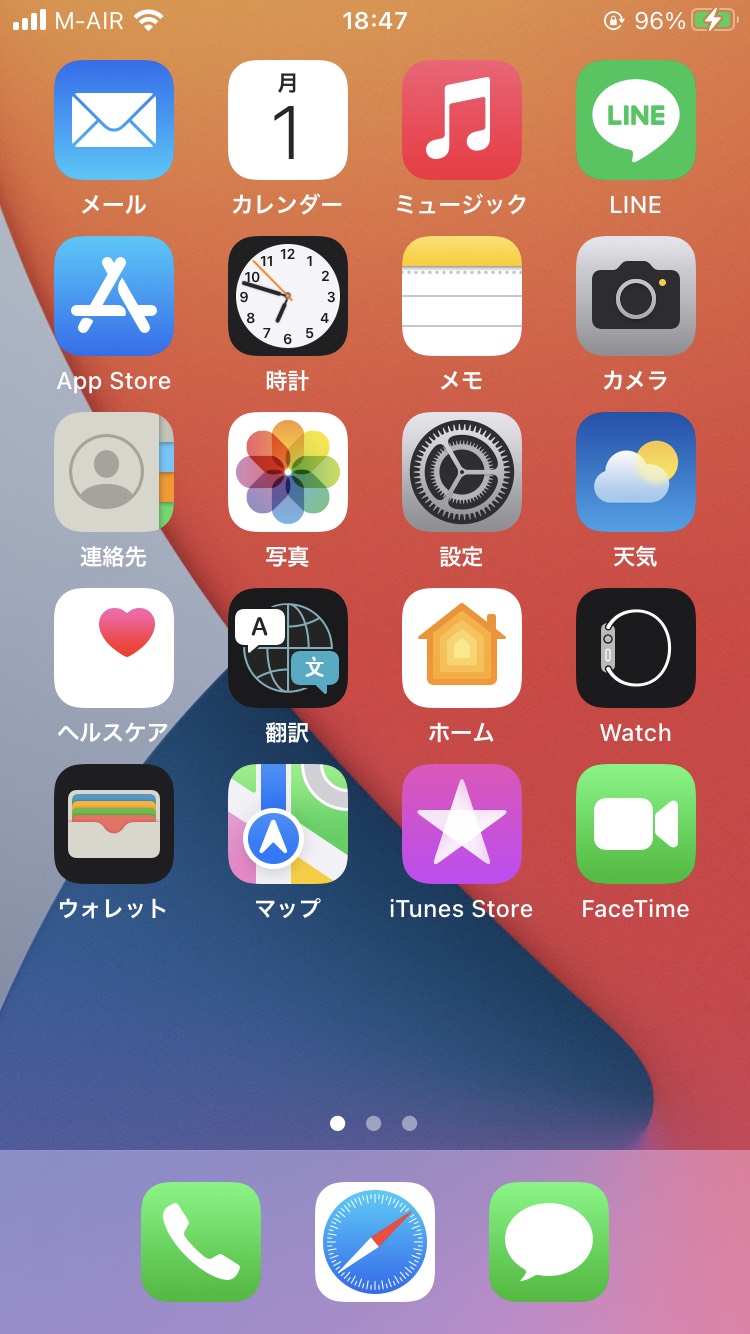 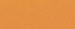 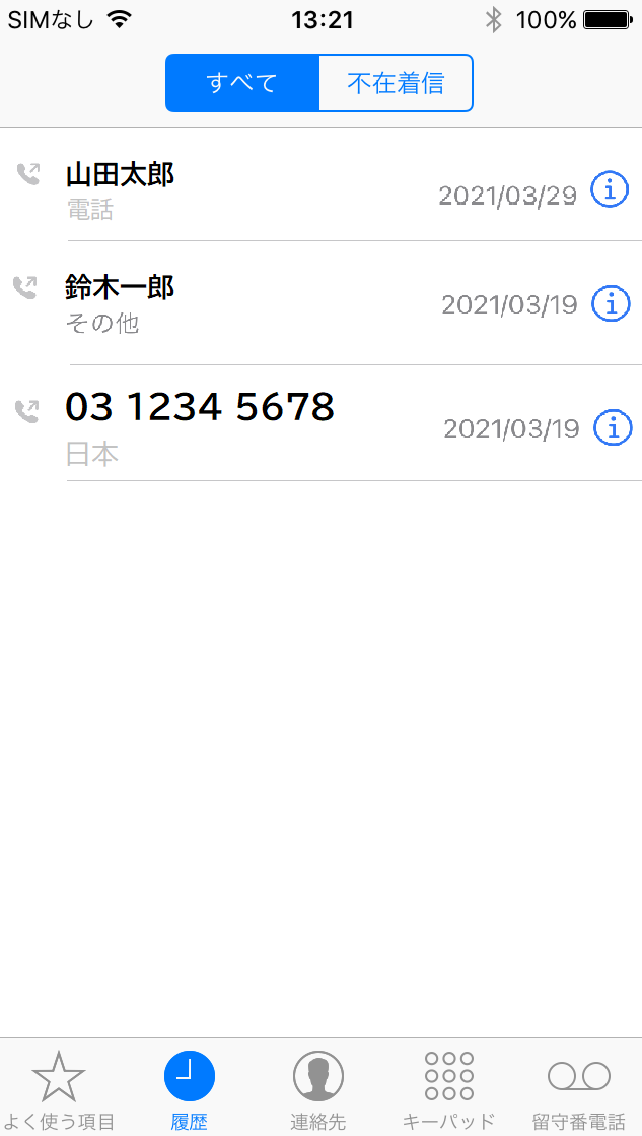 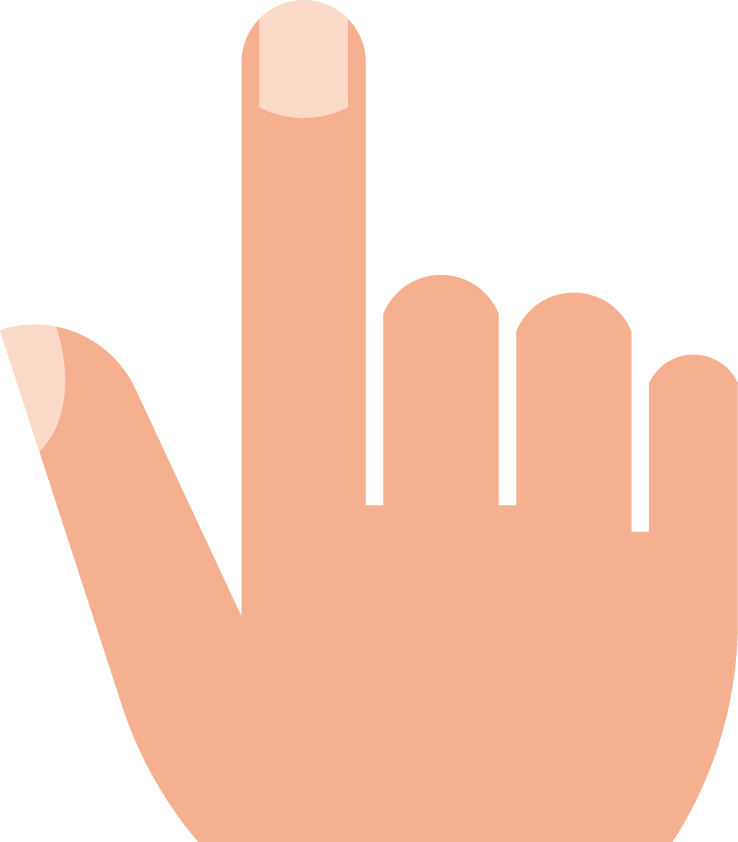 かかった後はP5と
  同じです
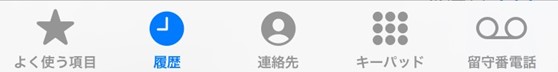 電話のかけ方連絡先からかける
1-C
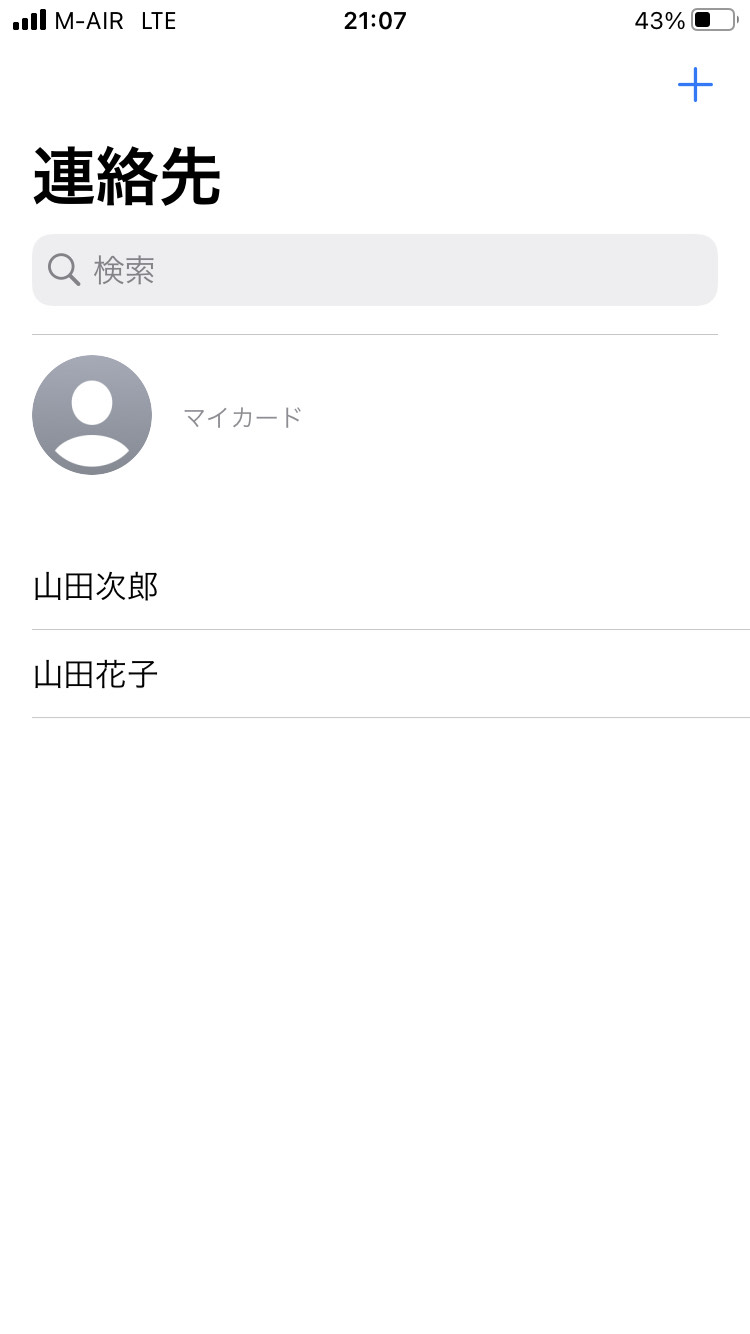 連絡先からかける方法です。
❶
❷
❸
「連絡先」を押す
かけたい相手を押す
「発信」を押す
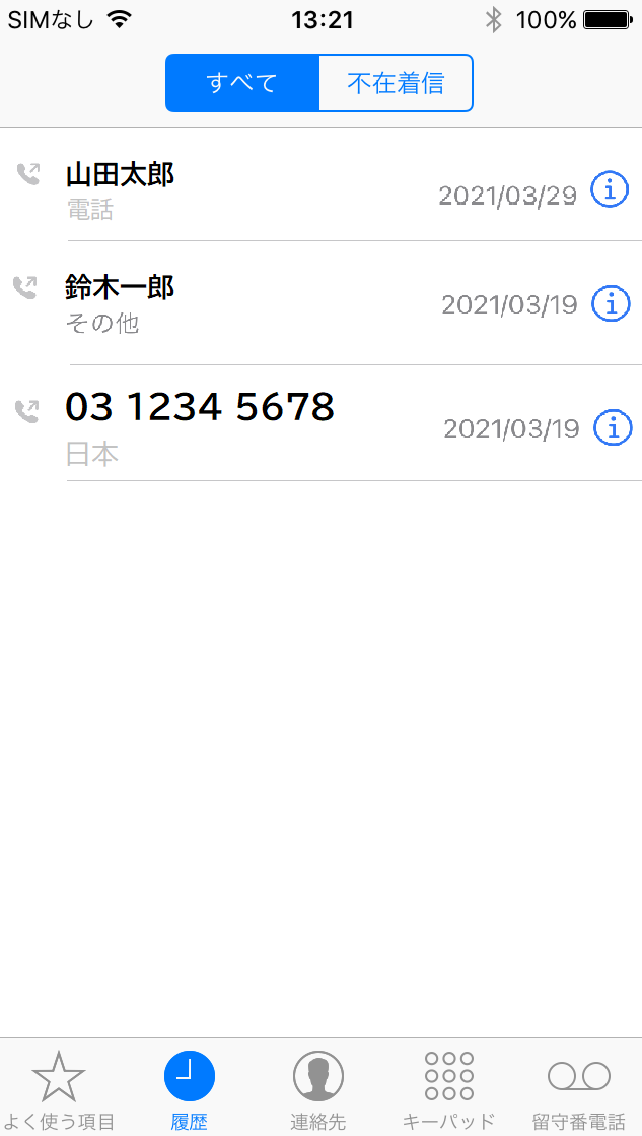 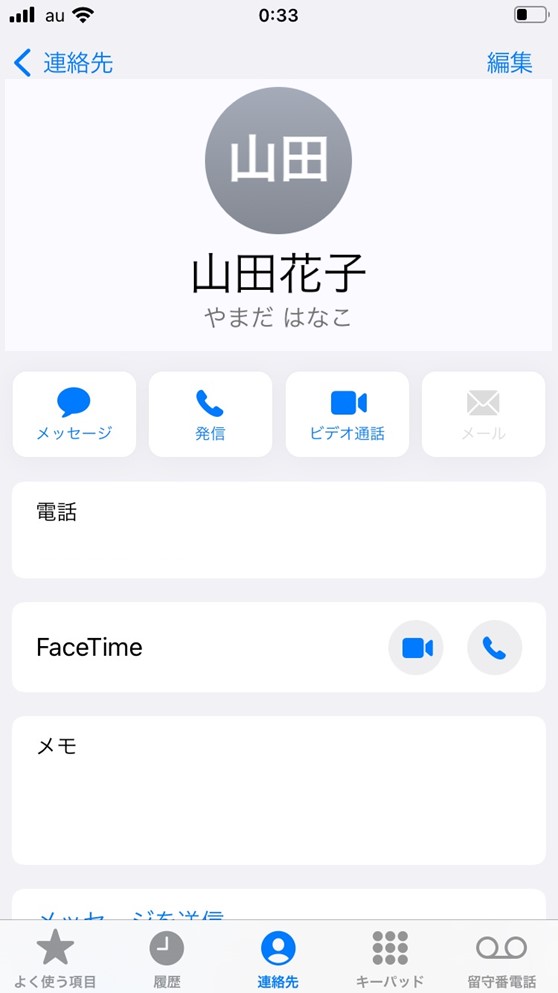 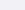 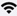 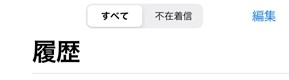 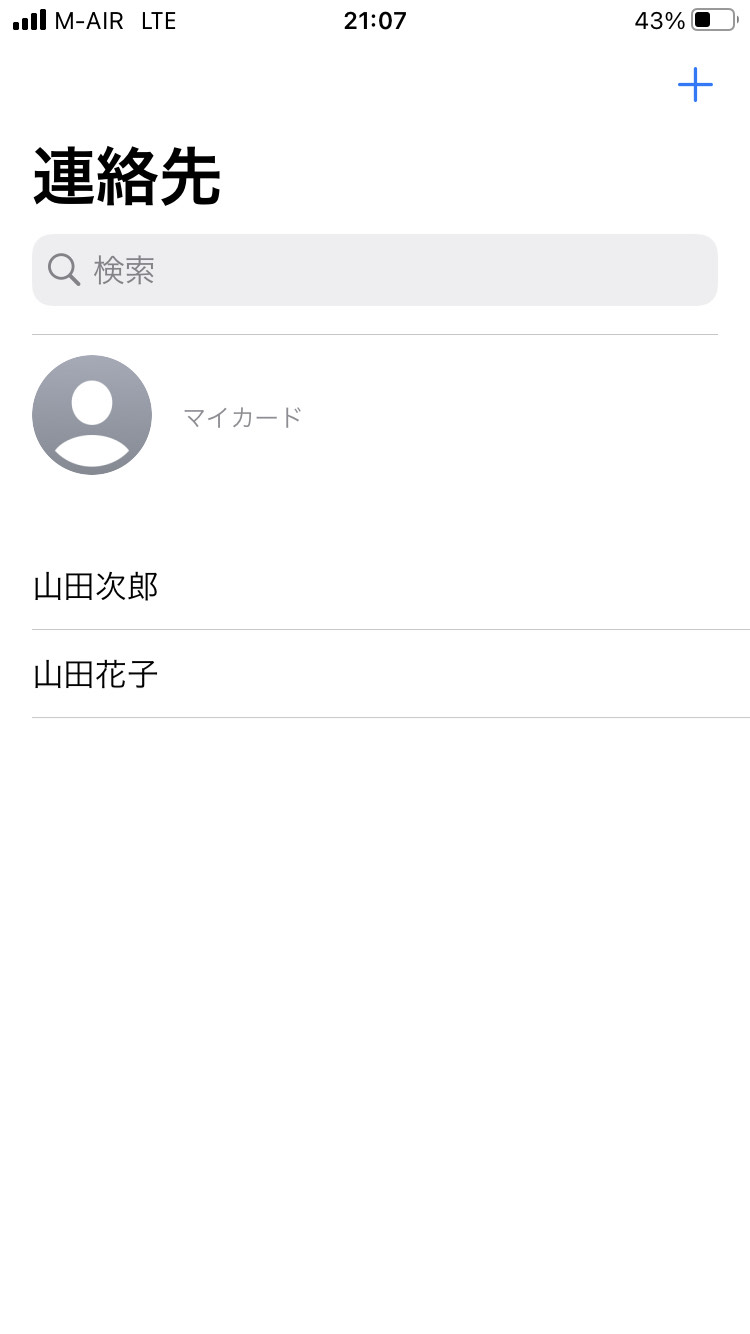 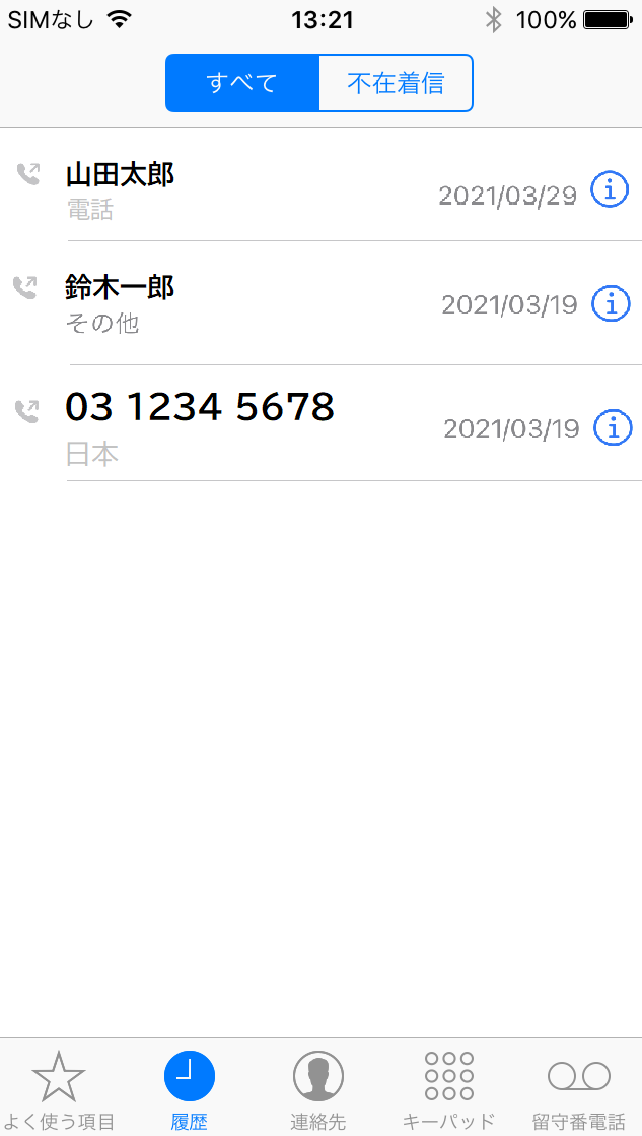 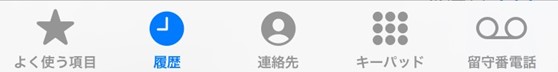 電話のかけ方電話の受け方
1-D
❶
❷
❸
電話に出られない時は
｢メッセージを送信｣を
押しショートメール送付
電話に出たくない時は
電源ボタンを２回押す
スマホを操作中に
電話がかかってきたら緑色の受話器マークを
押すと受電できます
スリープ中にかかって
きたら画面下部の
受話器マークを右に
スライドして受電
❹
❷
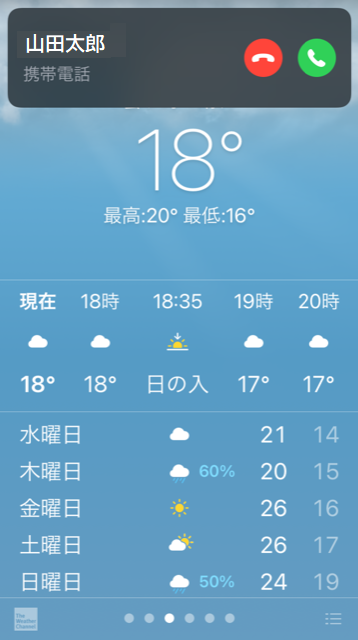 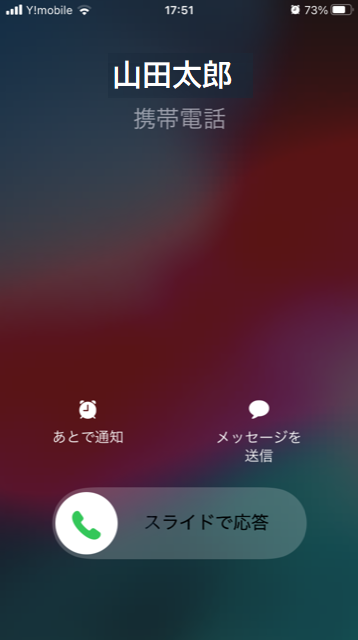 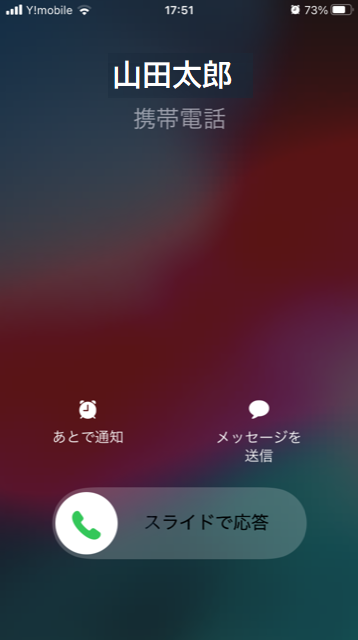 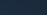 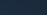 電源ボタン（２回押す）
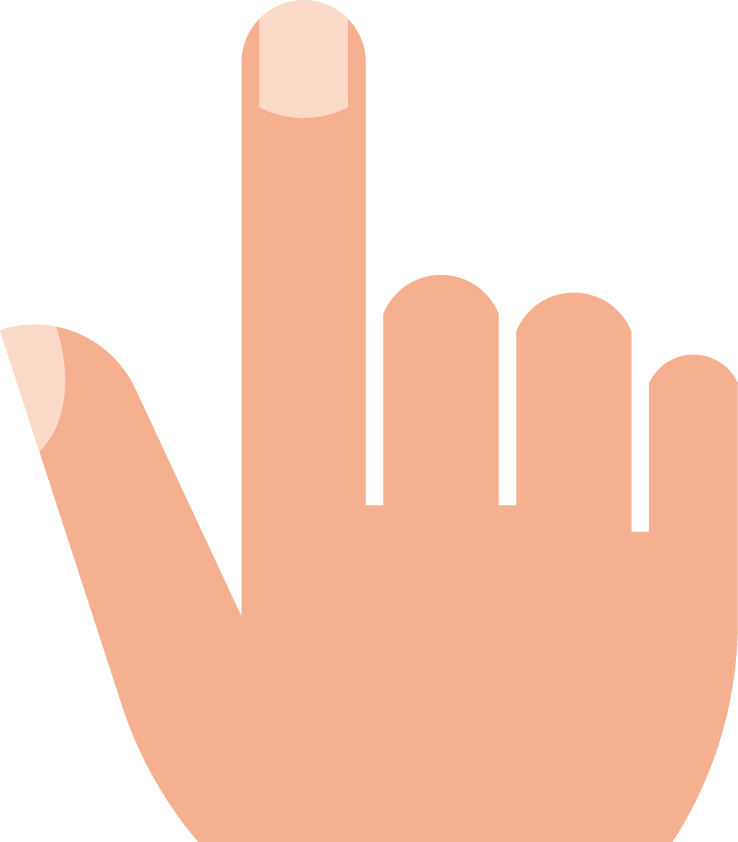 電話のかけ方不在着信があった場合のかけ直し方
1-E
不在着信の相手にかけなおす方法です。
❶
❷
❹
不在着信があると
電話アイコンに赤い丸
が付くので押す
｢履歴　｣を押す
かけたい電話番号を
押して発信
❸
｢不在着信｣を押す
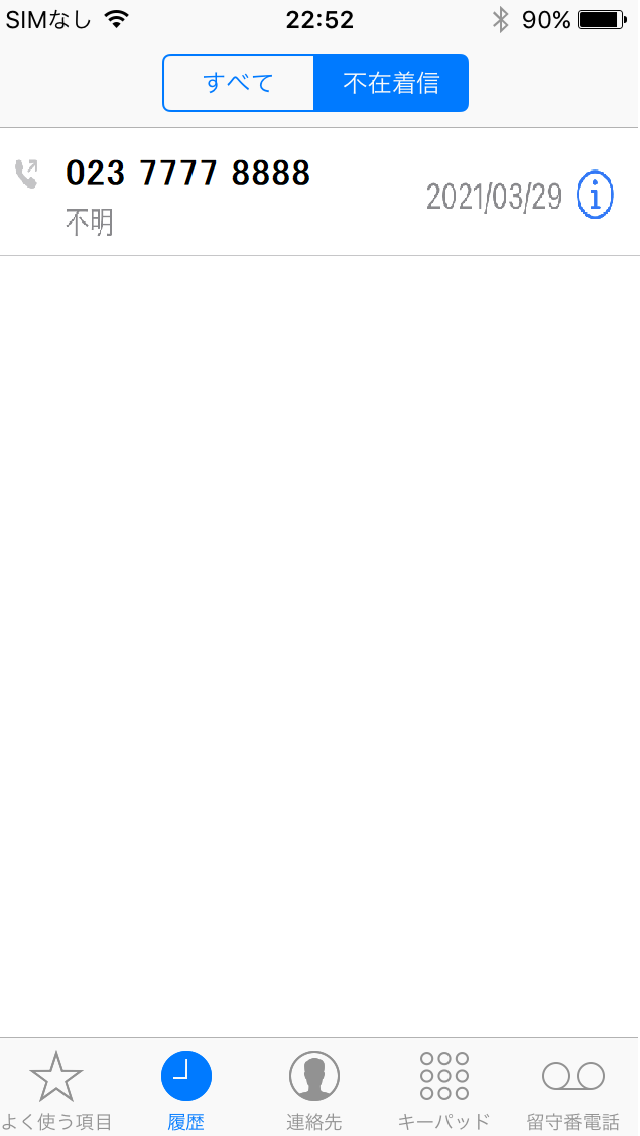 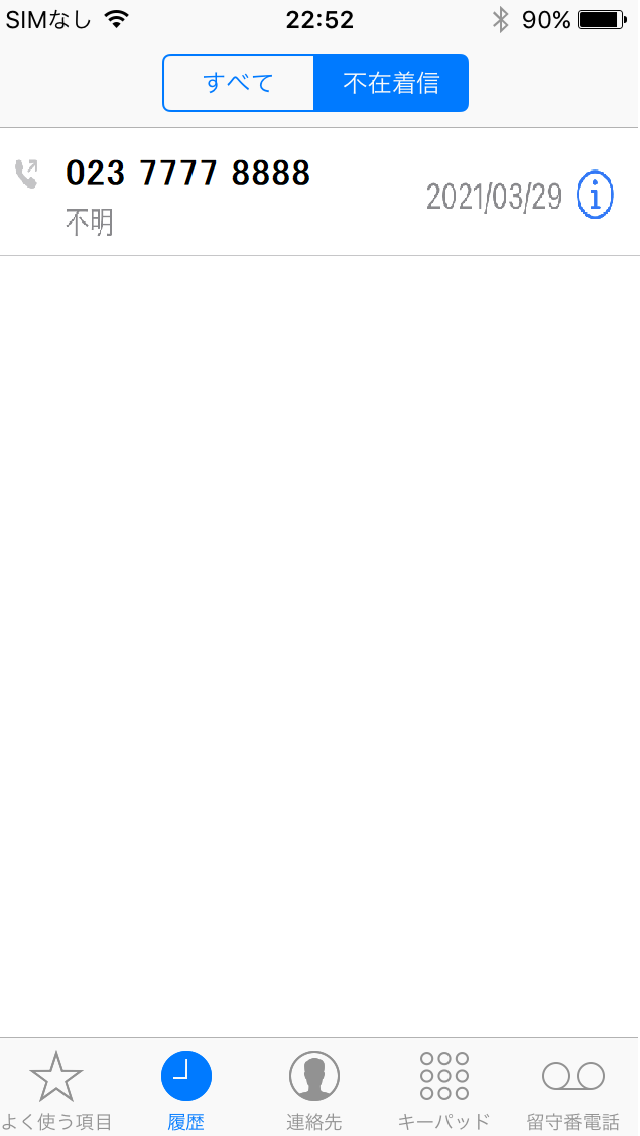 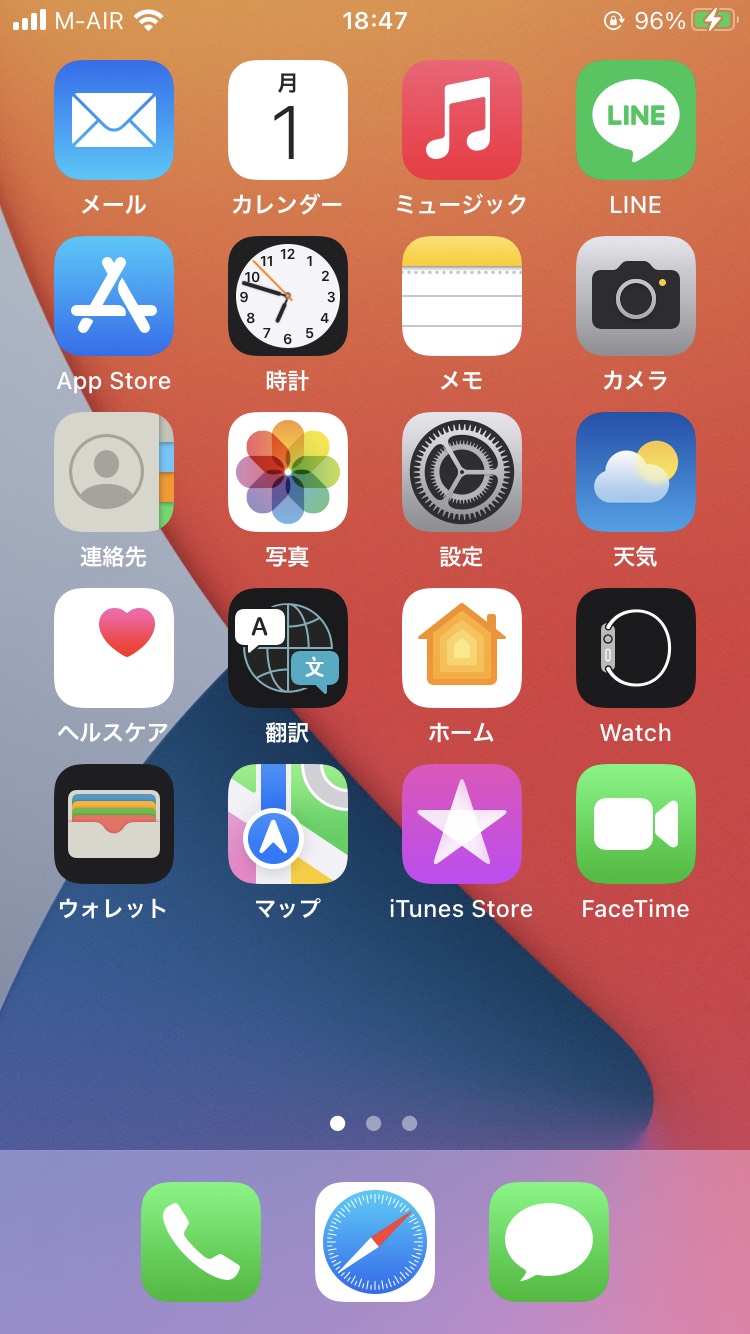 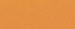 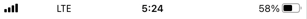 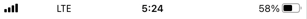 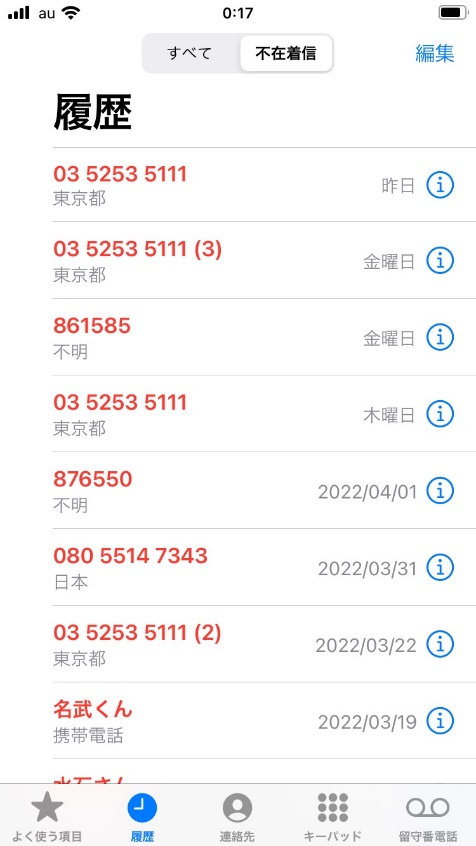 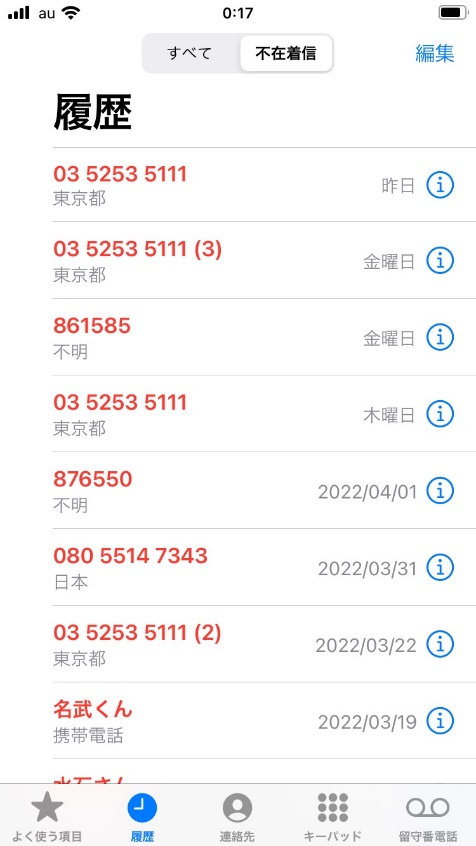 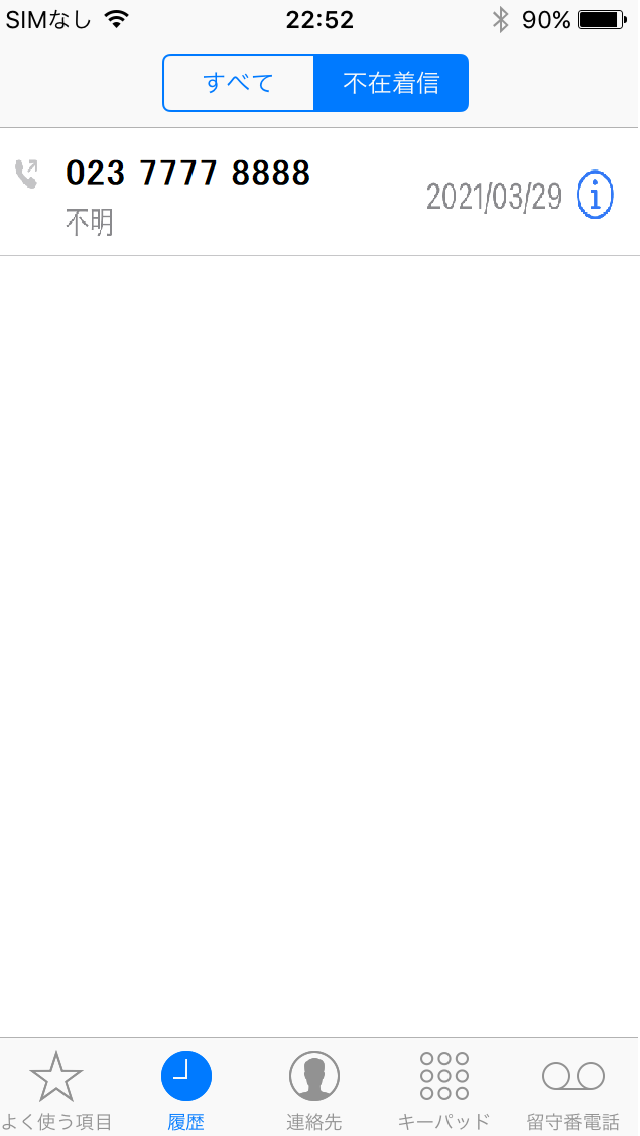 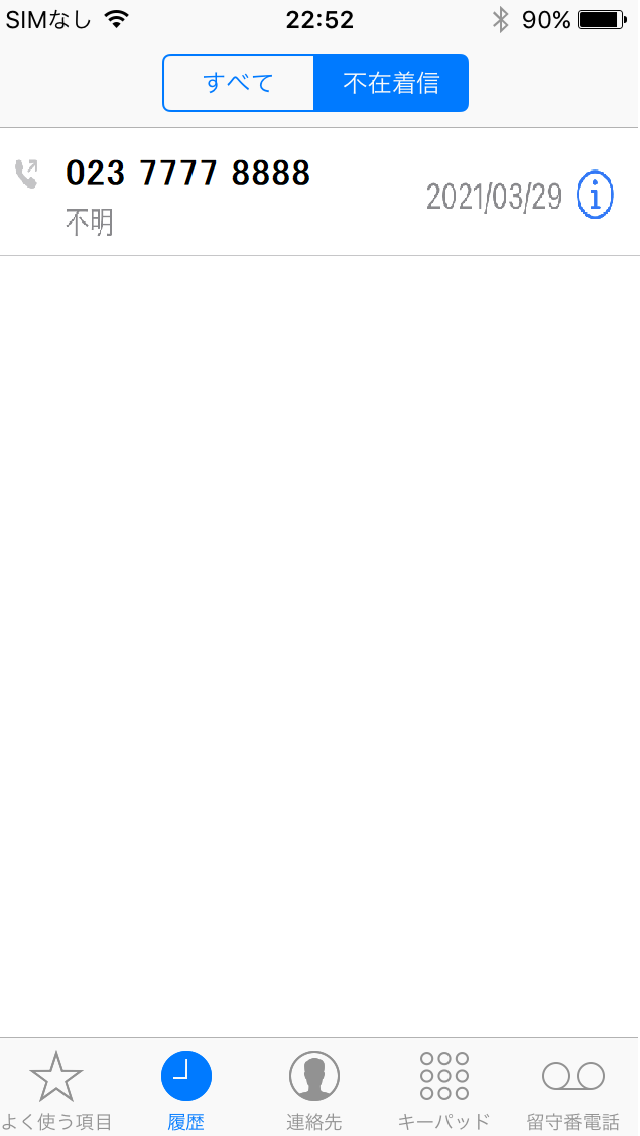 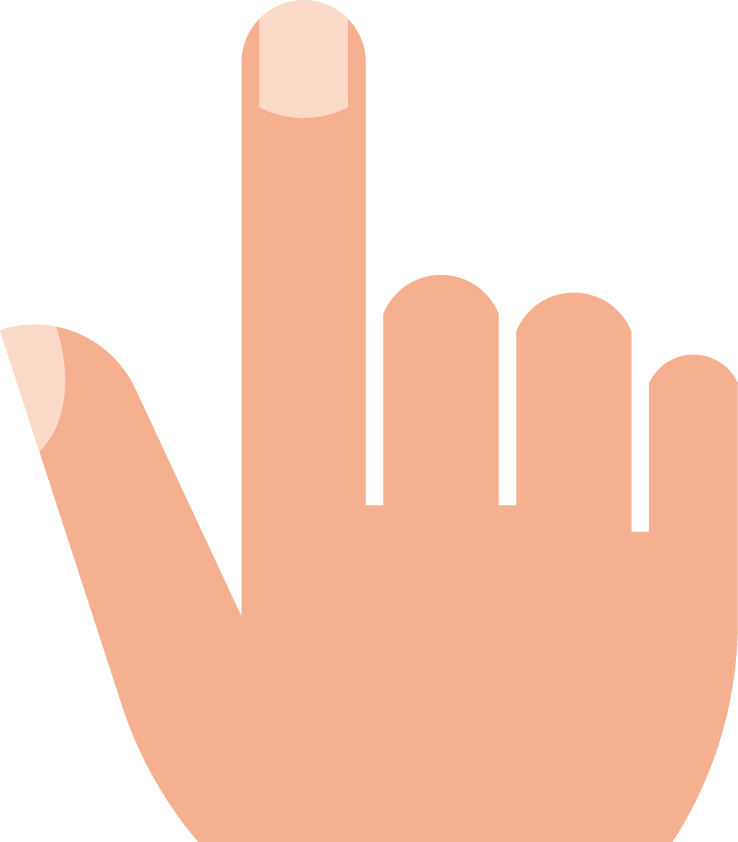 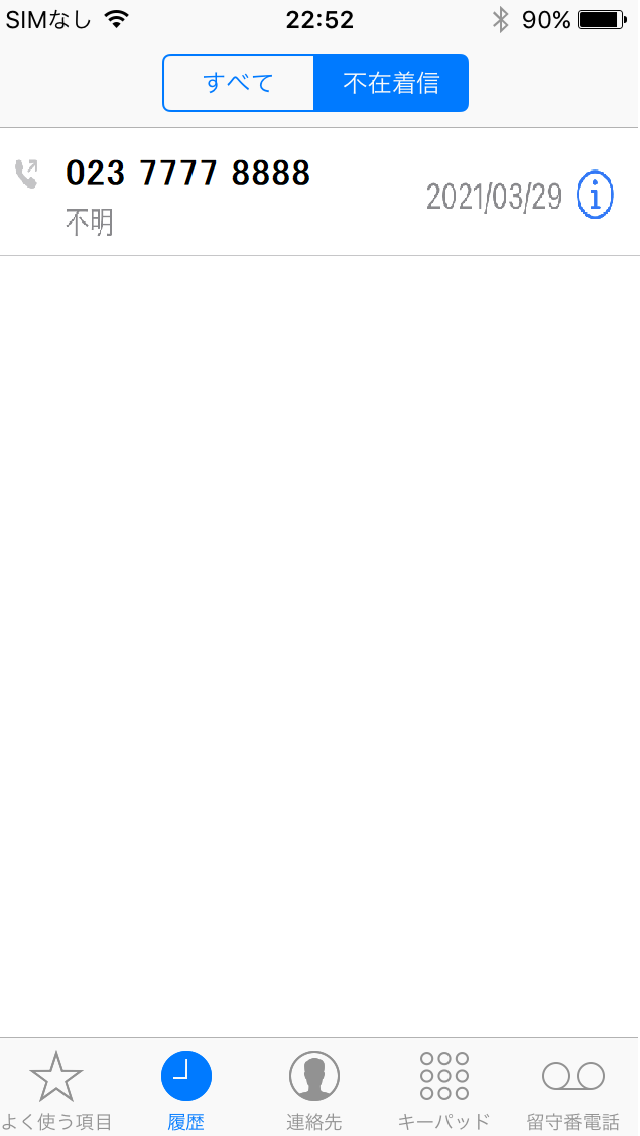 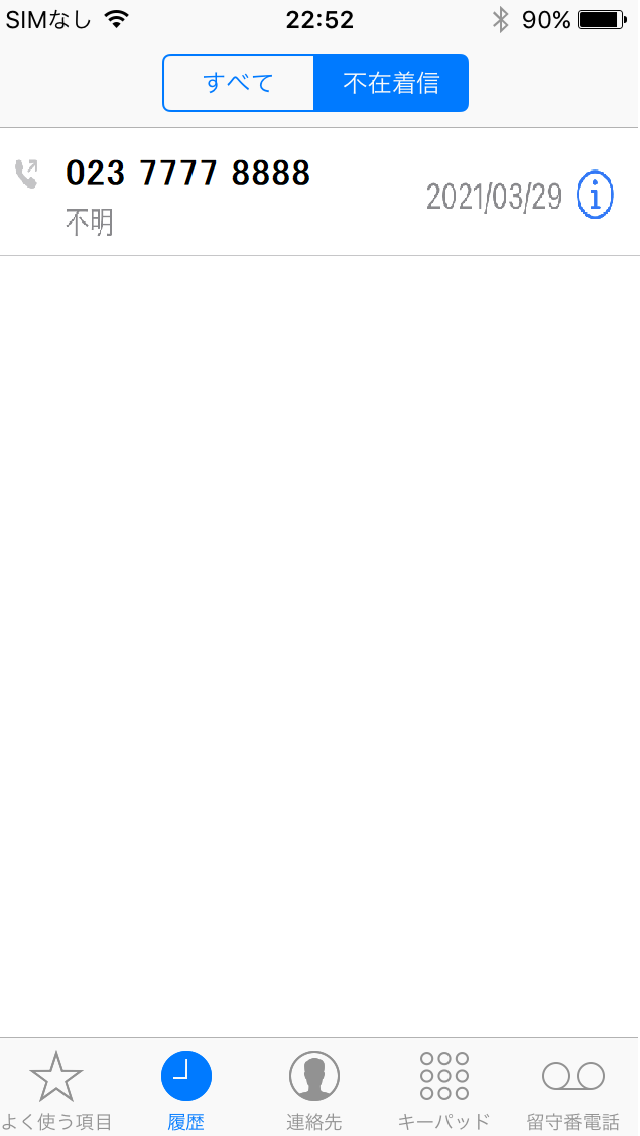 かかった後は
P5と同じです
❶
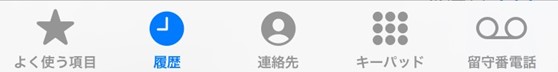 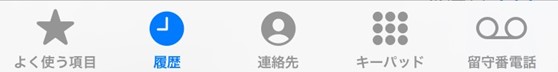 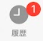 電話のかけ方新しく連絡先を登録する
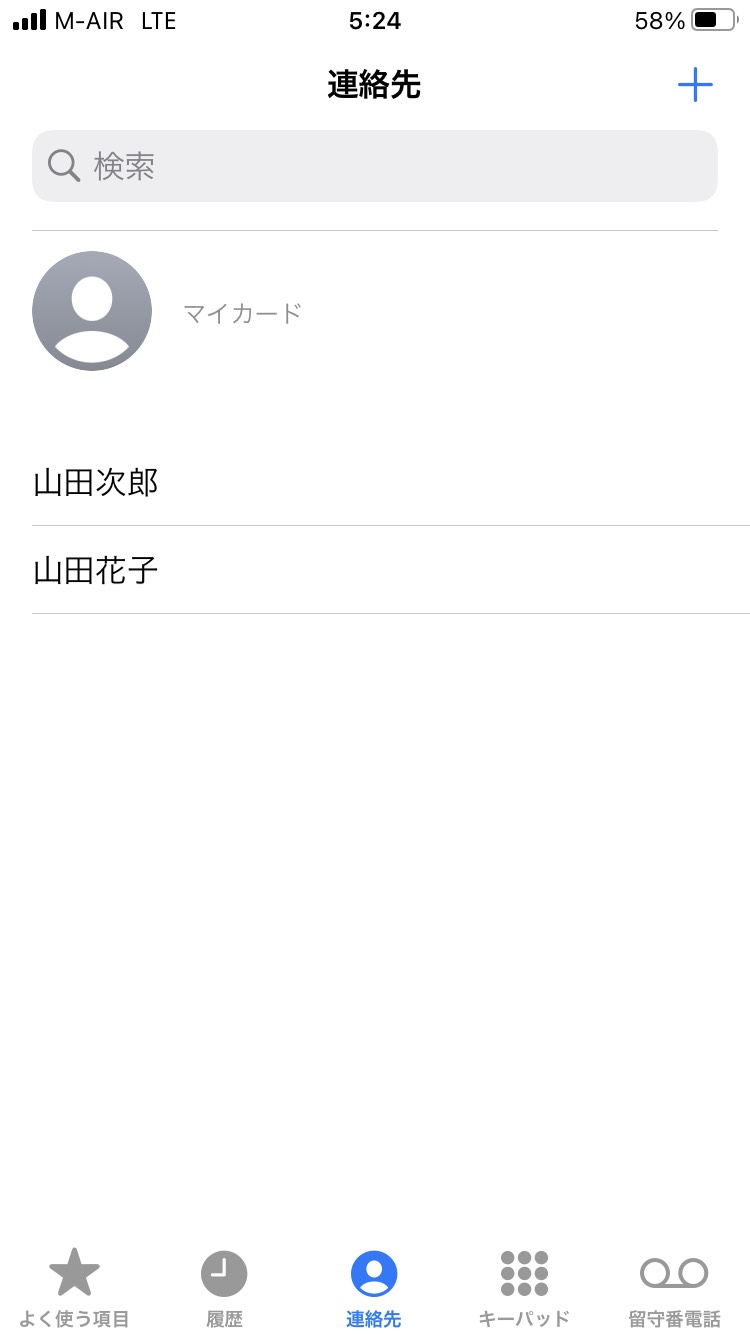 1-F
連絡先に新しく連絡先を登録する方法です。
❶
❷
❸
名前など登録したい内容を入力したら｢完了｣を押す
「連絡先」を押す
右上にある ｢＋ 」を押す
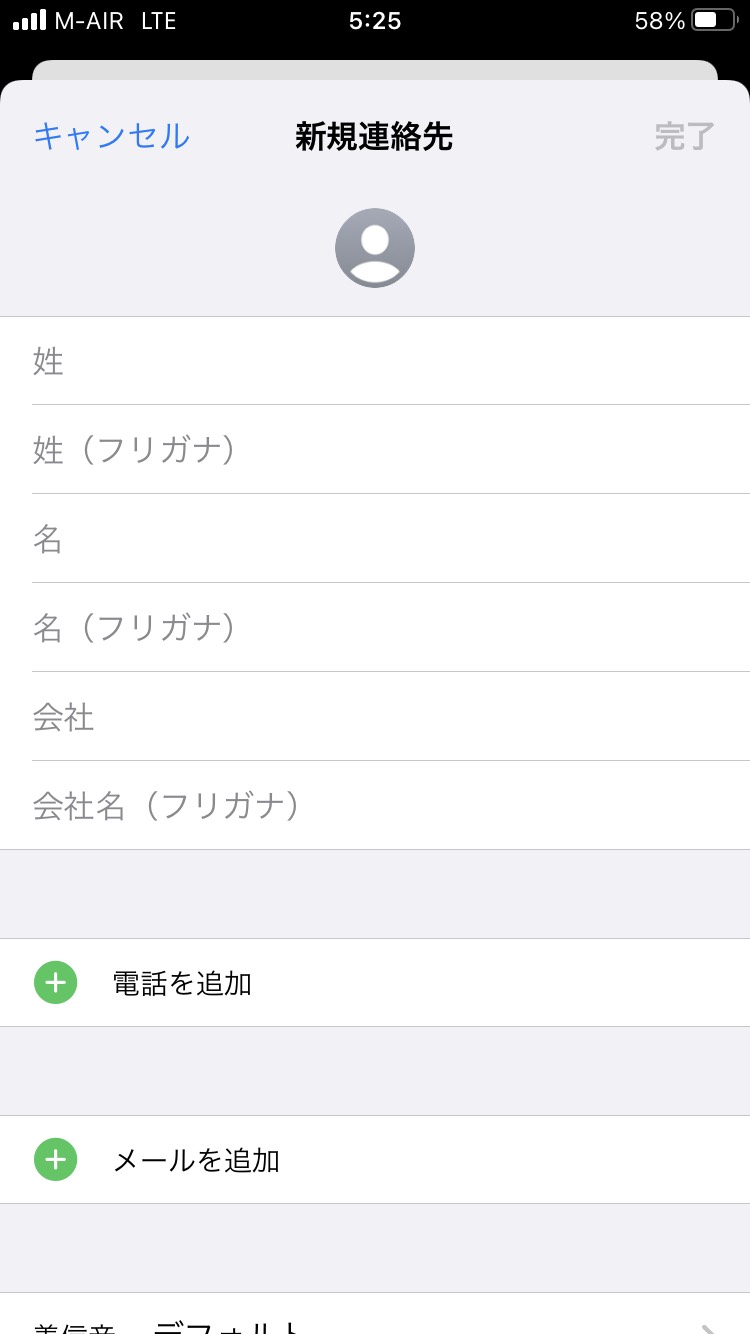 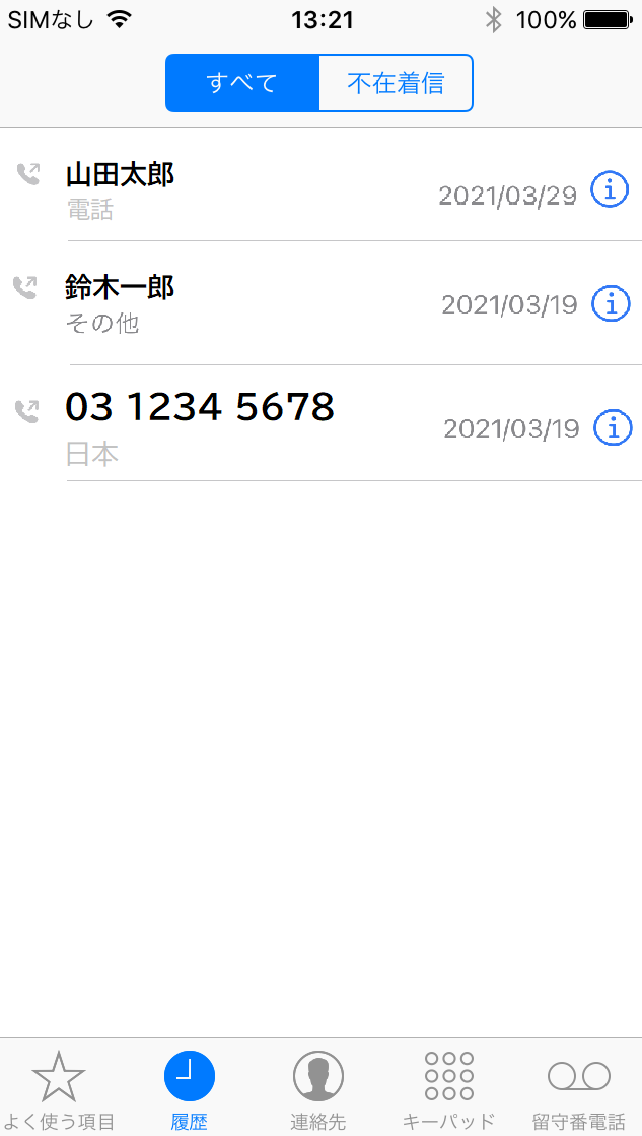 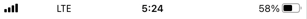 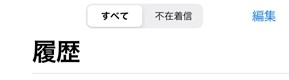 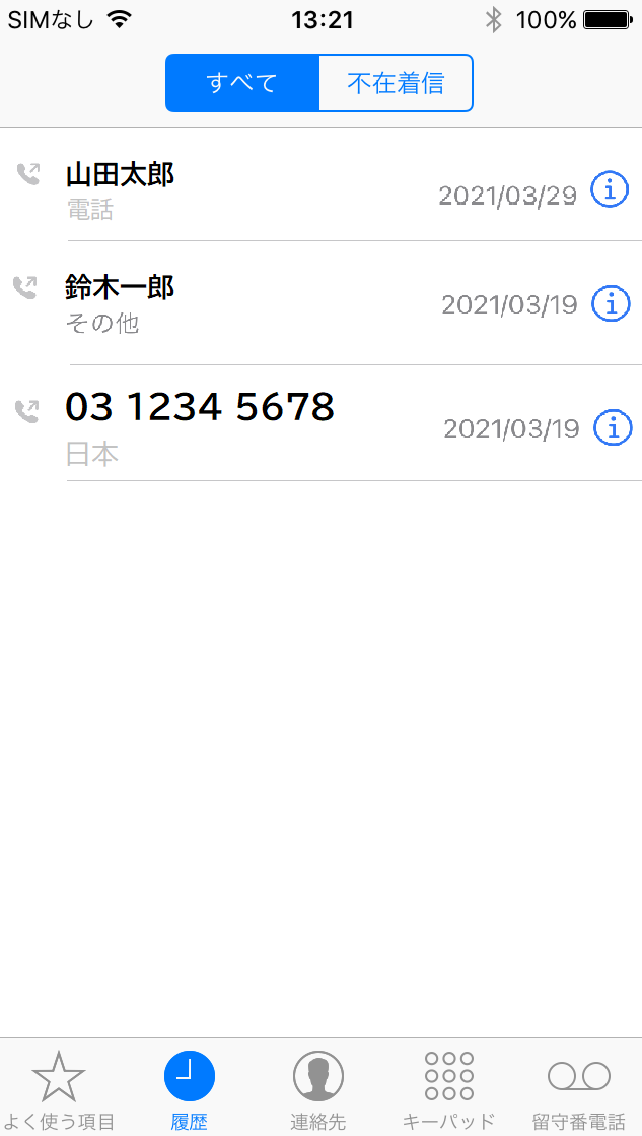 名前、電話番号
等を入力
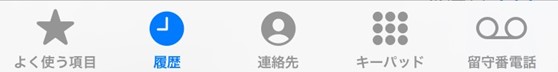 電話のかけ方着信履歴に残った通話先を登録する
1-G
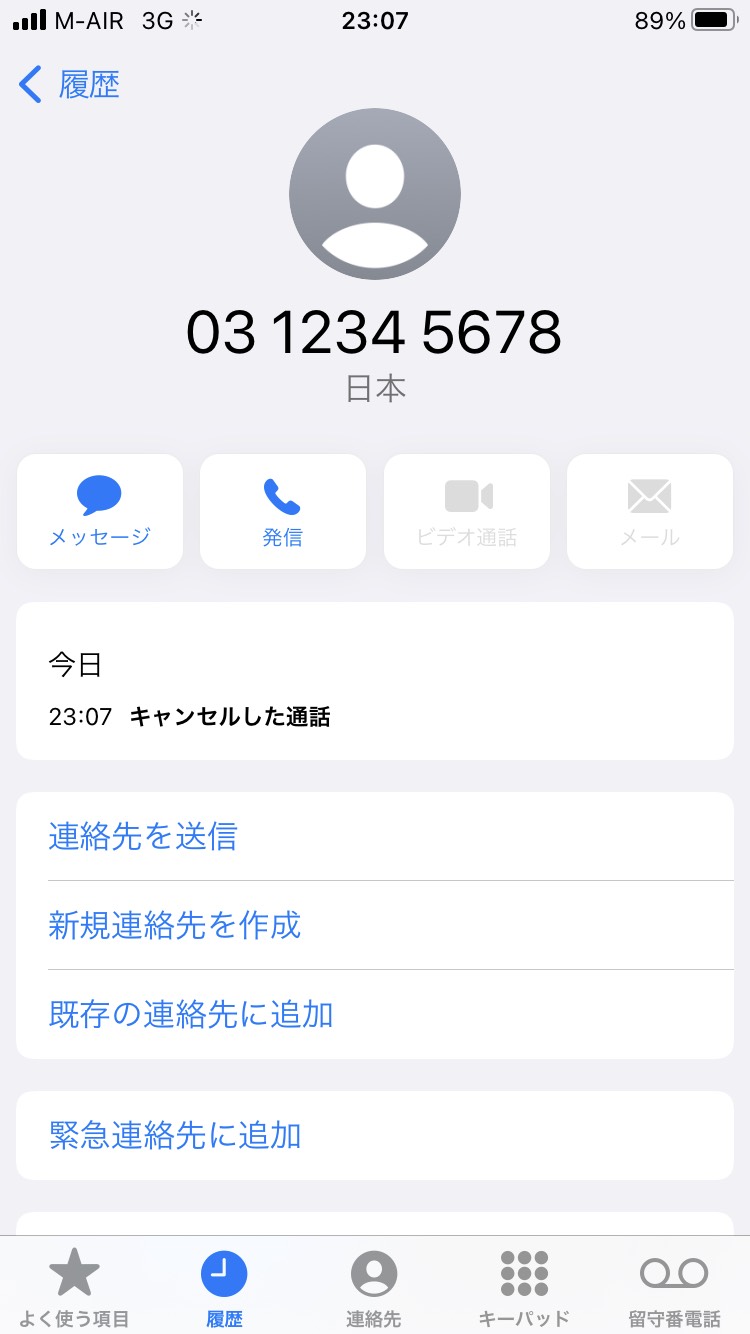 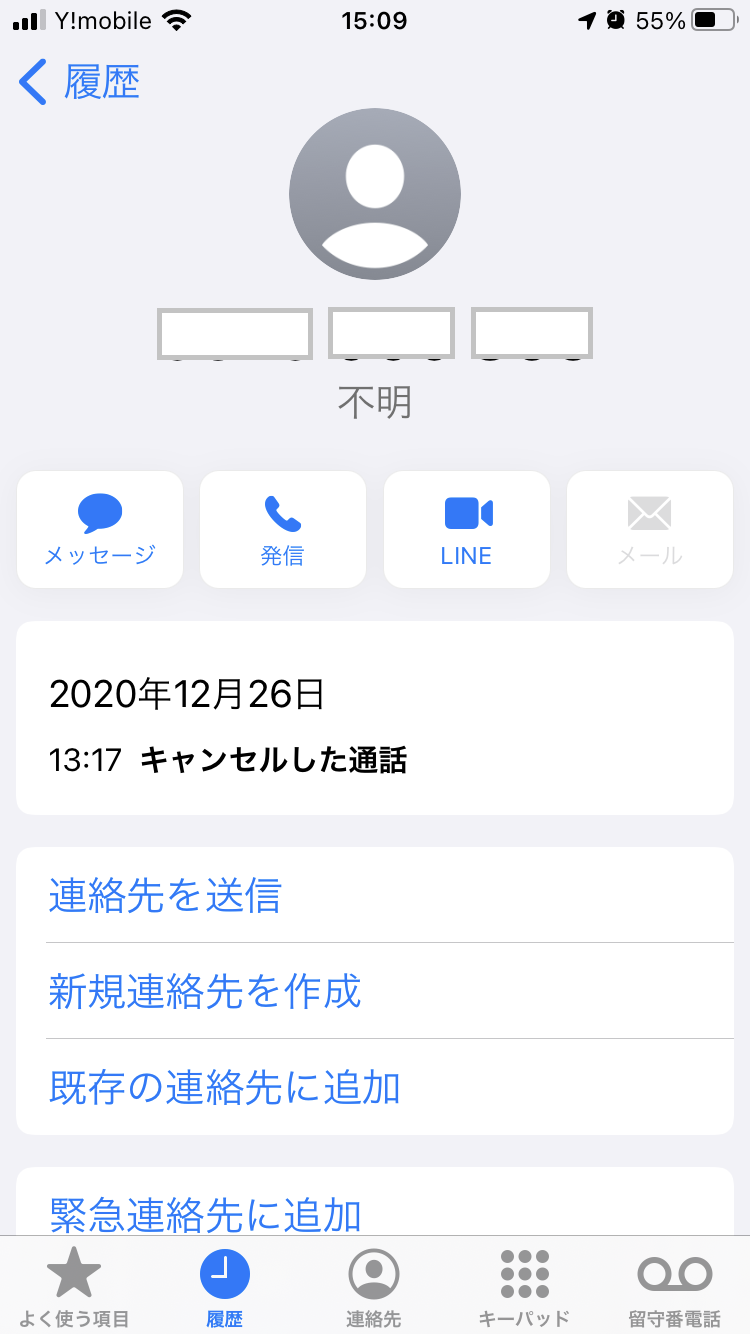 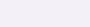 着信履歴に残った通話先を使って連絡先に登録する方法です。
❶
❷
❹
❺
「履歴」を
押す
登録したい人の右
にあるⓘマークを押す
｢新規連絡先を
作成｣を押す
名前など登録したい内容を入力したら｢完了｣を押す
｢電話｣アイコン
を押す
❸
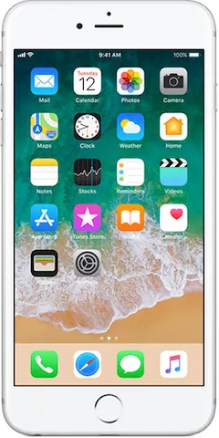 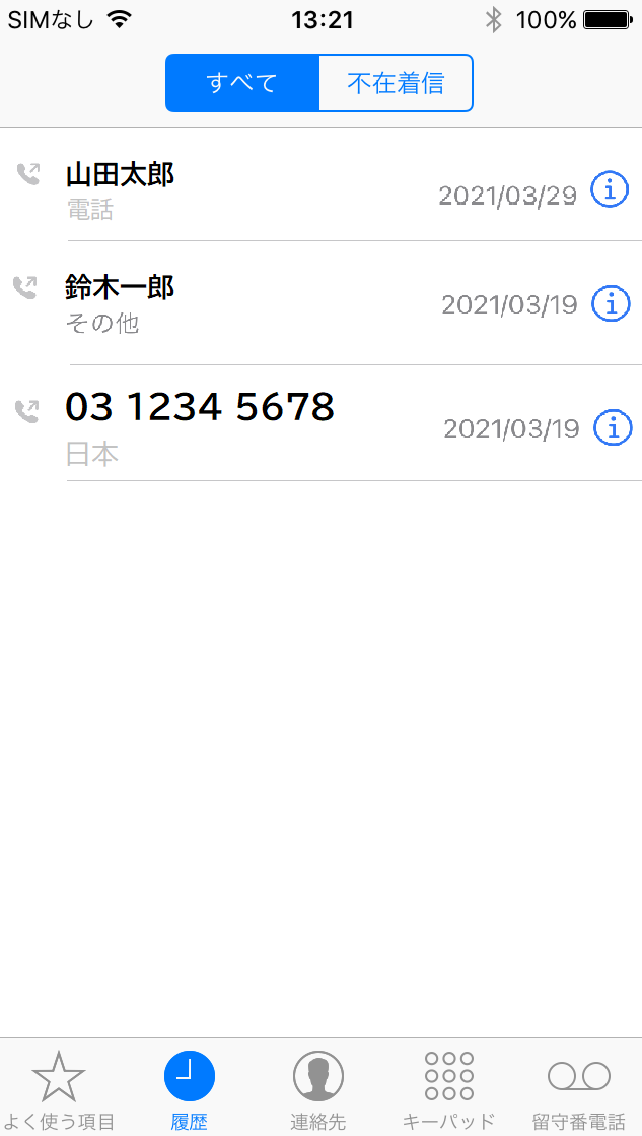 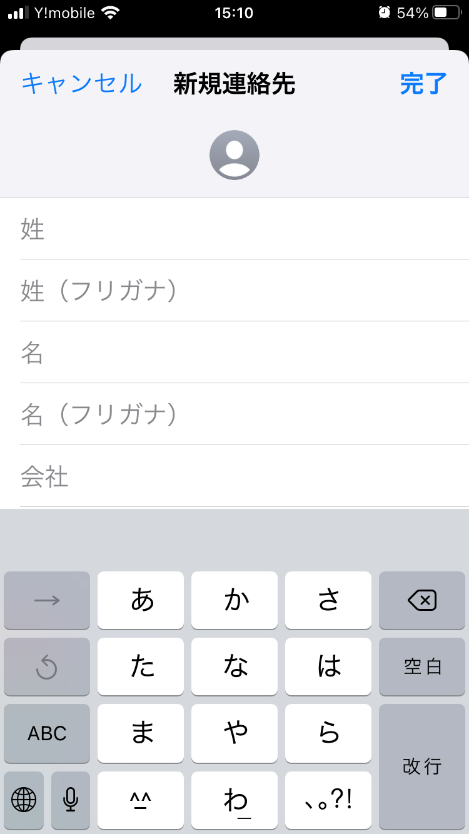 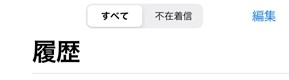 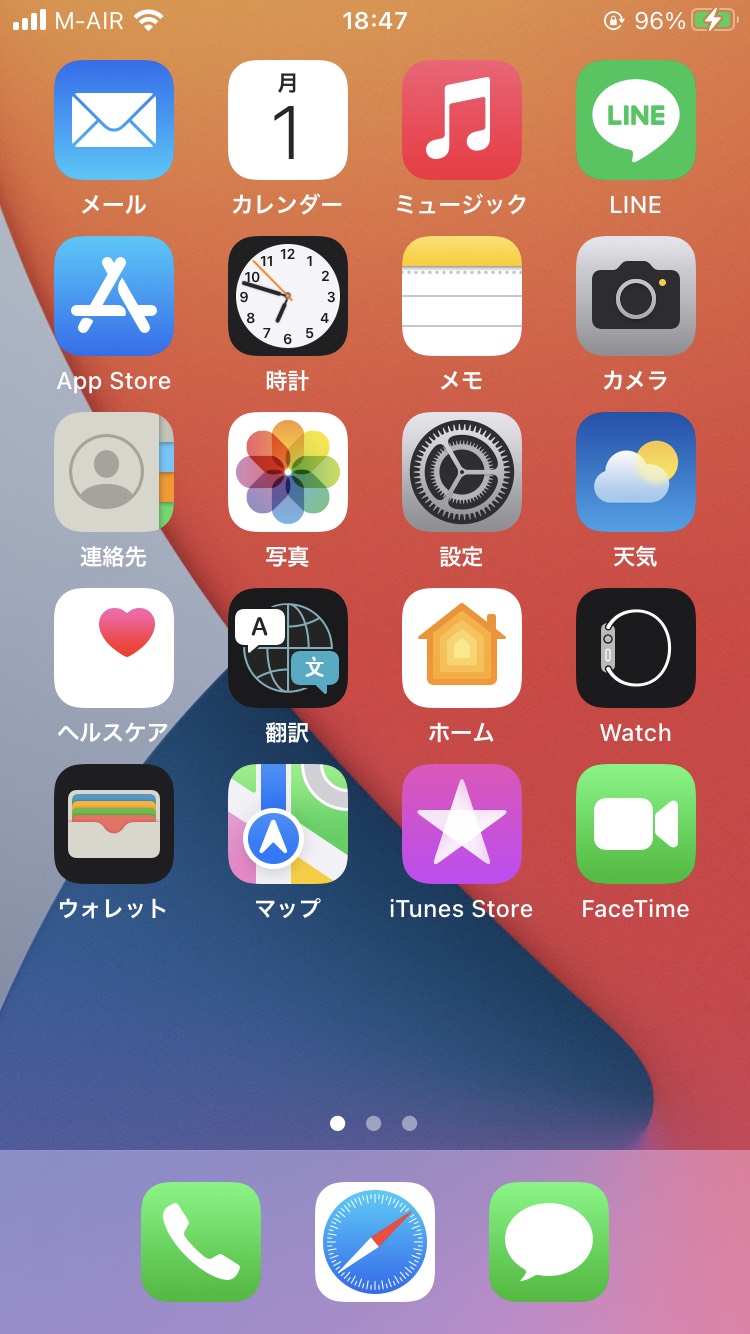 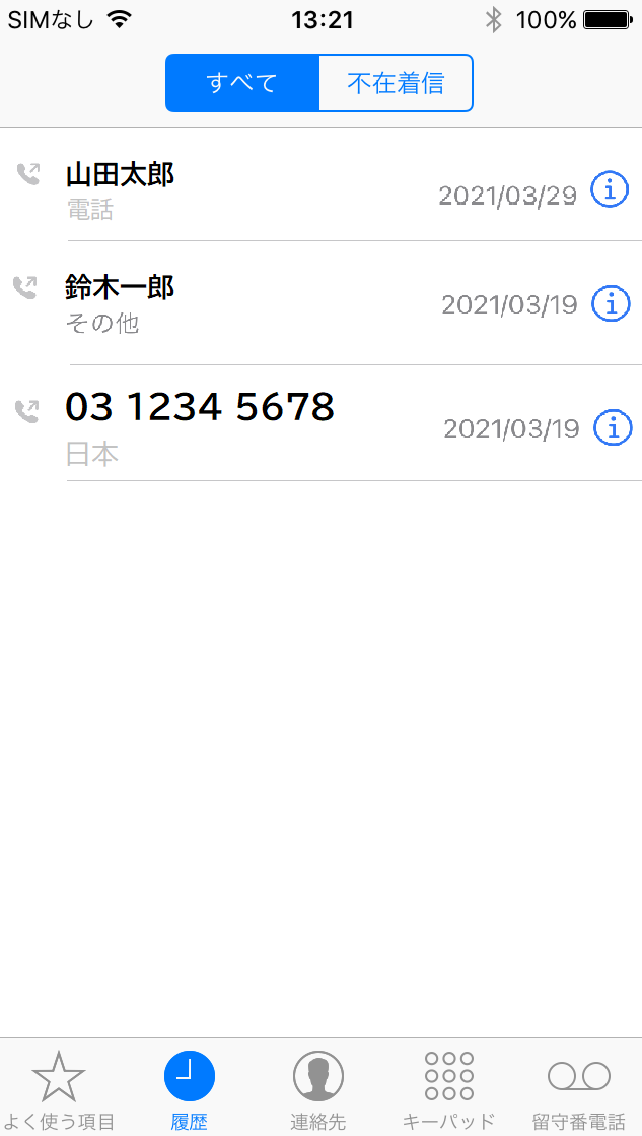 名前、電話番号
等を入力
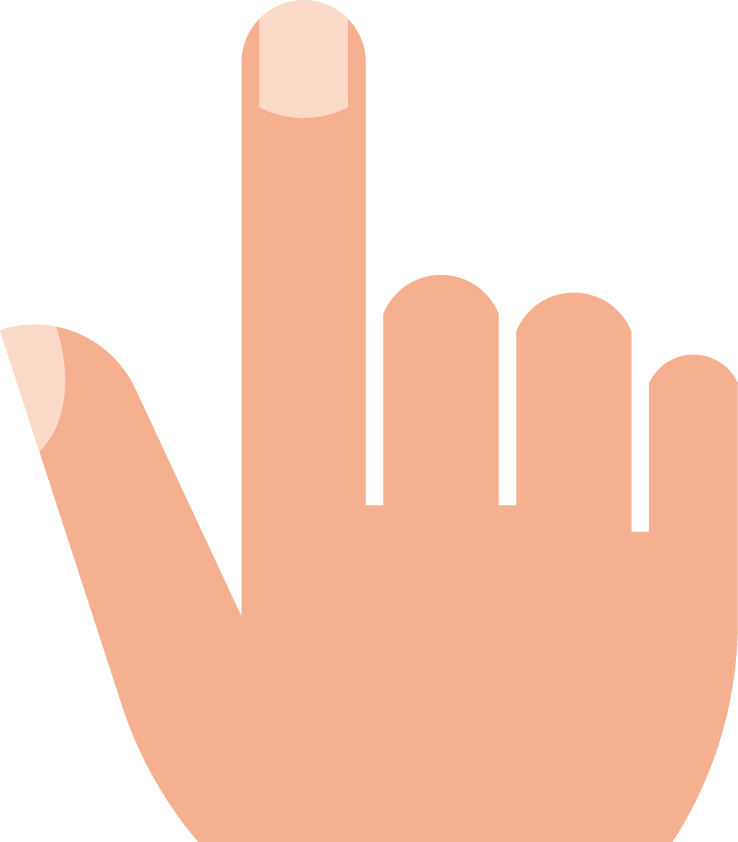 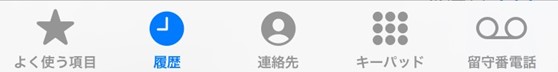 電話のかけ方電話リレーサービスとは
1-H
電話リレーサービスとは、聴覚や発話に困難のある人(きこえない人)と、きこえる人(聴覚障害者等以外の人)との会話を、通訳オペレータが「手話」または「文字」と「音声」を通訳することにより、電話で即時双方向につなぐサービスです。
※聴覚や発話に困難のある方が本サービスを利用できます。
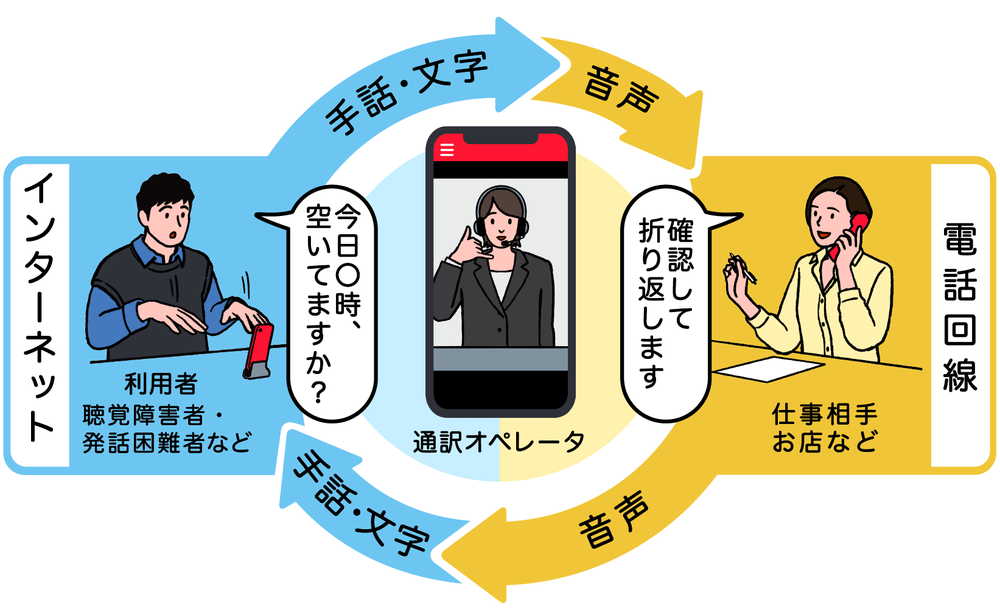 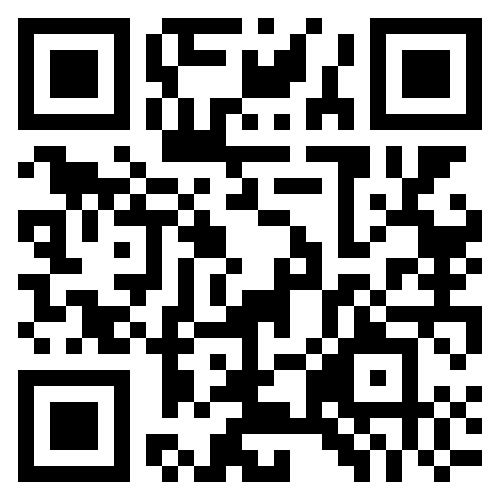 ※サービス紹介動画
https://youtu.be/Zaz18gpO8r4
電話のかけ方電話リレーサービスの詳細･登録方法
1-I
電話リレーサービスの詳細、登録方法はホームページを
ご覧ください。
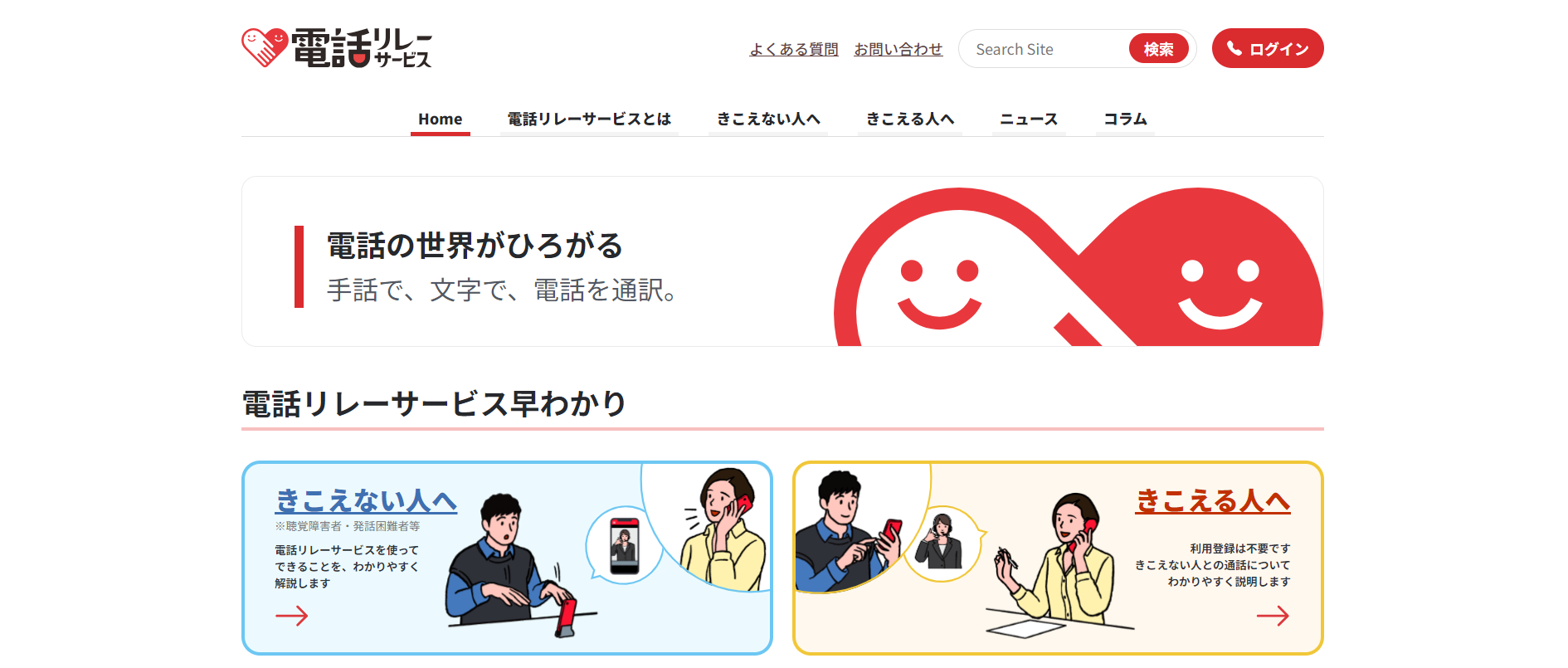 ホームページ
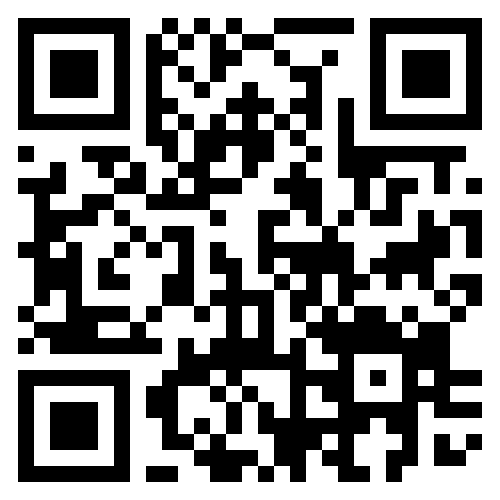 https://www.nftrs.or.jp/
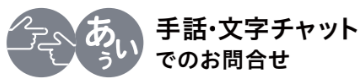 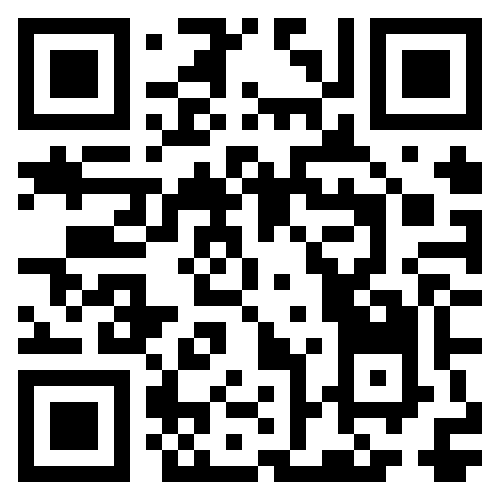 【運営団体】
総務大臣指定 電話リレーサービス提供機関 
一般財団法人日本財団電話リレーサービス
電話：03-6275-0912
https://nftrs.or.jp/contact/
※年末年始は除く
2
カメラの使い方
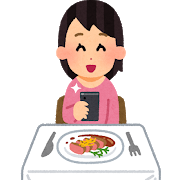 カメラの使い方写真を撮ろう
2-A
掲載機種：iPhone 8
対応OS：iOS 15.3
｢カメラ」機  　能　では、自分を撮影できる前面カメラと背面カメラで
写真の撮影ができます。
撮影した写真・動画などは、「写真」の中に保存されます。
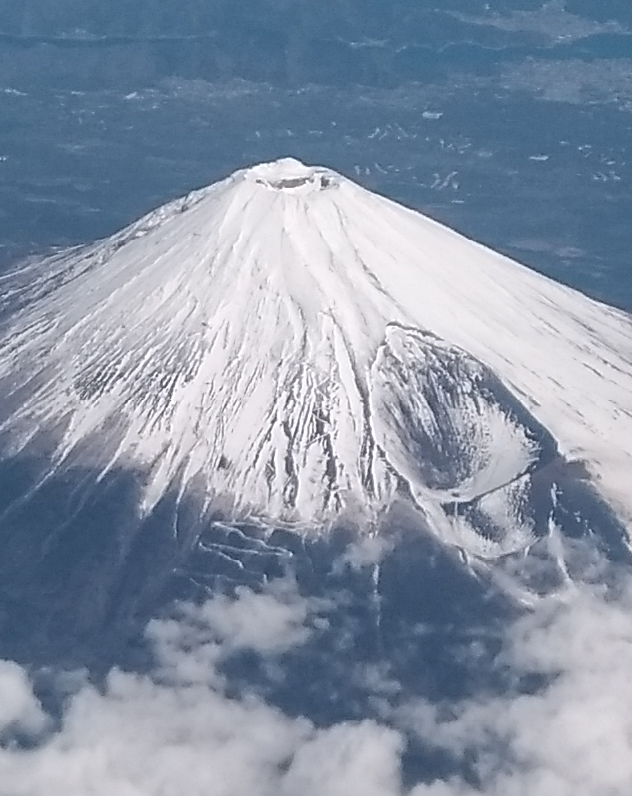 ❶
｢カメラ」マークを押す
❷
撮影したいものに
スマートフォンを向けます
❸
｢シャッターボタン」を
押します
❹
画面を2本の指で
広げるとズームを
することができます
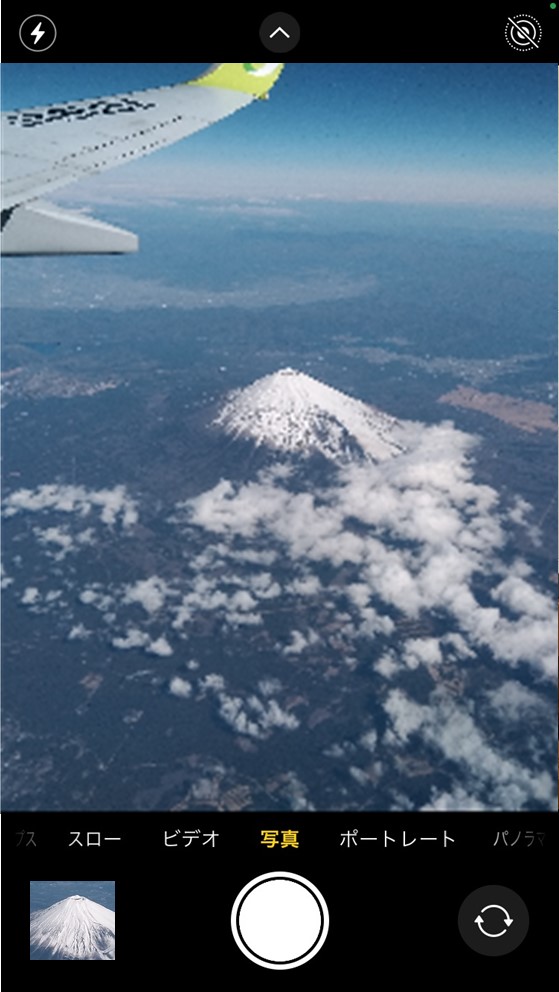 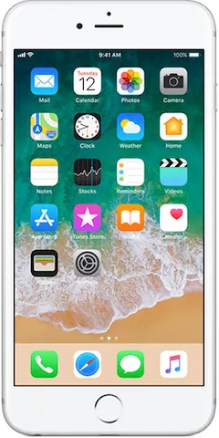 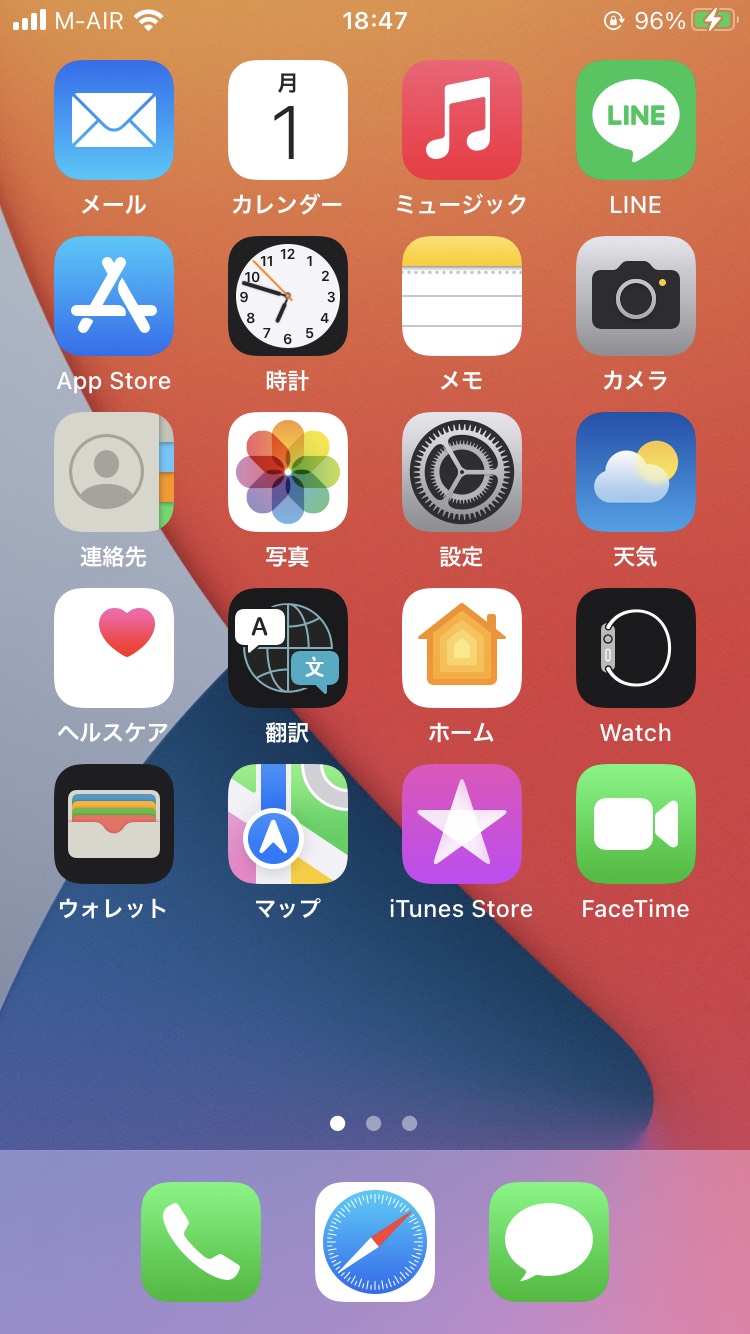 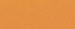 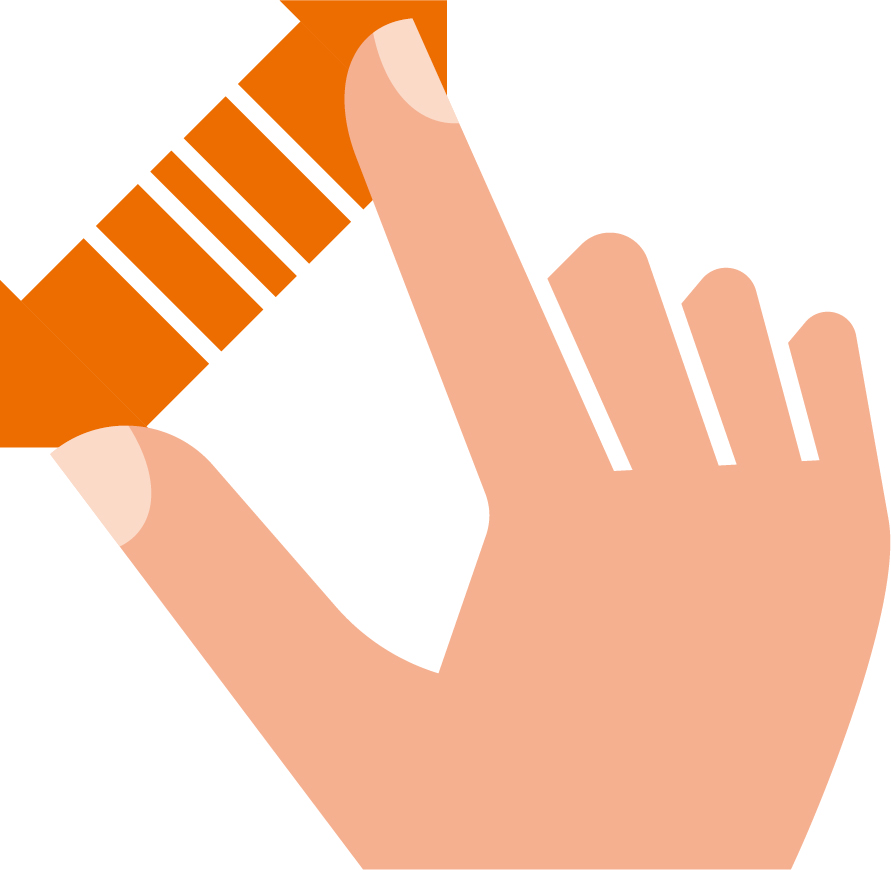 シャッターボタン
カメラの使い方自撮りをしてみよう
2-B
前面カメラを使って自撮りをしてみましょう。
❶
  回転する矢印のマークを
  押してカメラの向きを
  背面から前面に変えます
 ❷
  スマートフォンを  
  やや斜め上にあげると
  上手く撮れます
 ❸
「シャッターボタン」を
  押します
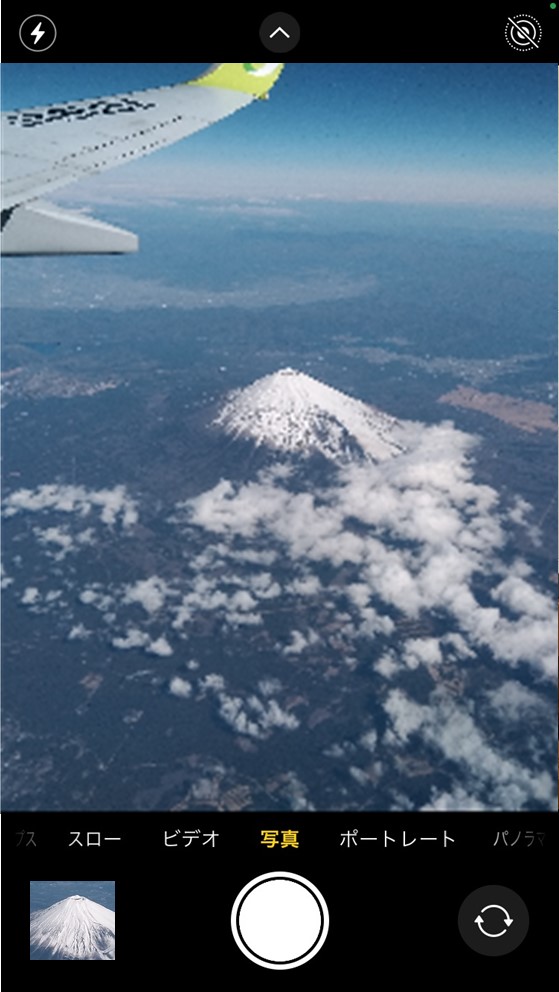 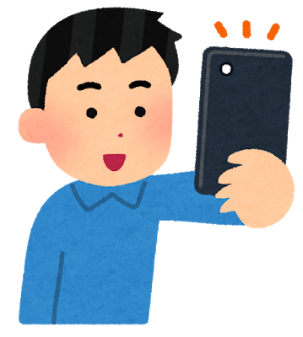 ’
更新状況が古い機種ではカメラの前面/背面を
切り替えるアイコン形状は以下の場合があります
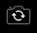 カメラの使い方さまざまな操作機能
2-C
iPhoneの操作アイコン［iOS13以降の機種の場合］
❶
❷
押すと色々な機能が
下部に表示されます
もう一度同じ場所を
押すと戻ります
フラッシュ
（自動/オン/オフ）



セルフタイマー
（オフ/3秒/10秒）

カメラの切り替え
背面/前面
iPhone8以前でのカメラのアイコンはこの形です
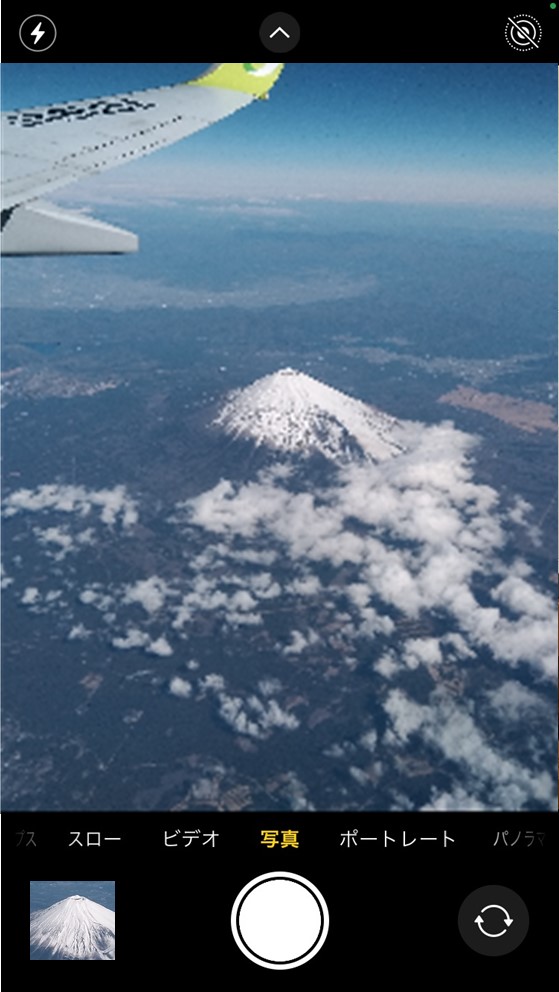 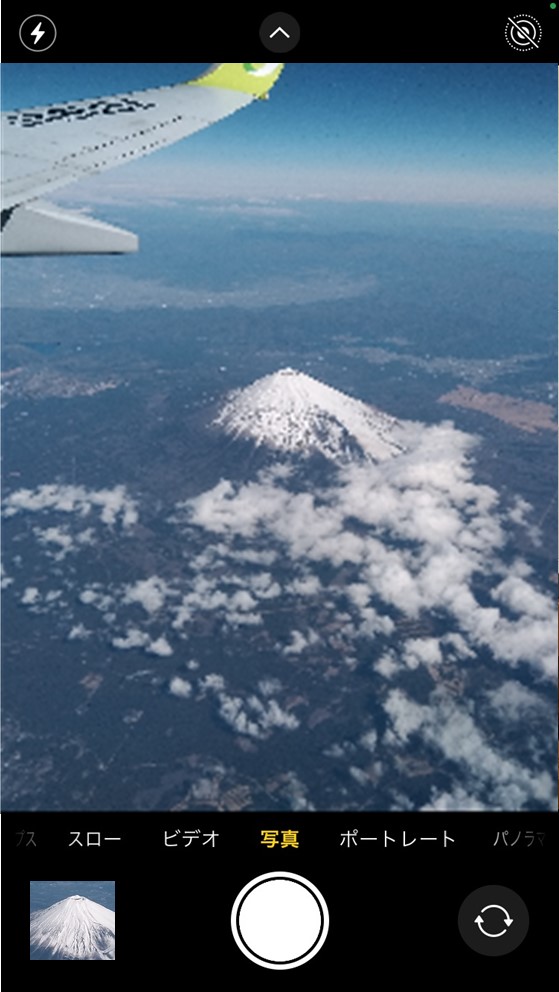 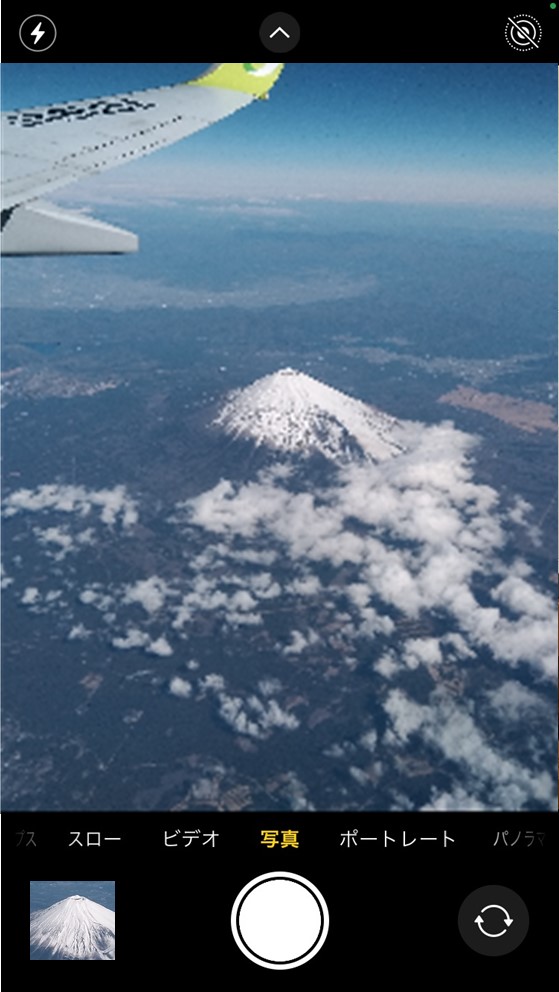 撮影モード
画面を左右に
ドラッグして
撮影の種類の
選択

サムネイル
撮った写真/
ビデオを
チェックする
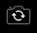 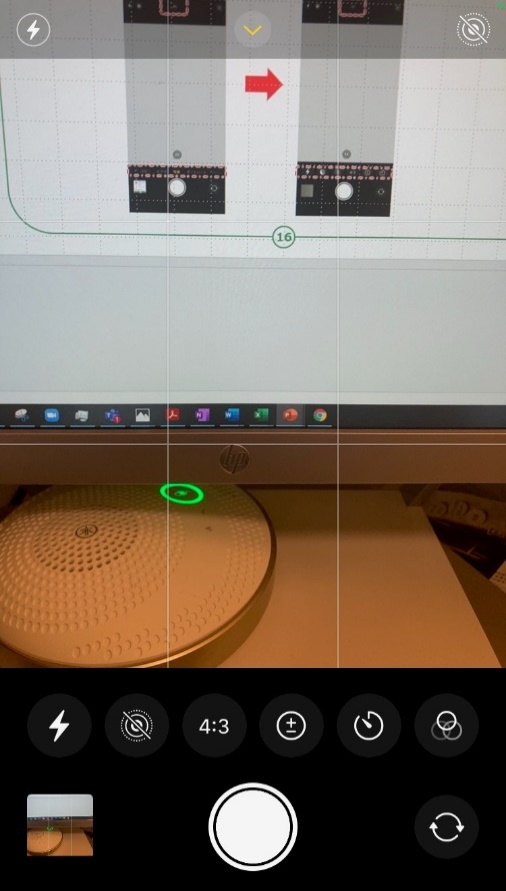 シャッターボタン
カメラの使い方さまざまな操作機能
2-C
iPhoneの操作アイコン［iOS12以前の機種の場合］
アイコンの表示位置などが変わっています。
フラッシュ
（自動/オン/オフ）







サムネイル
撮った写真/ビデオを
チェックする
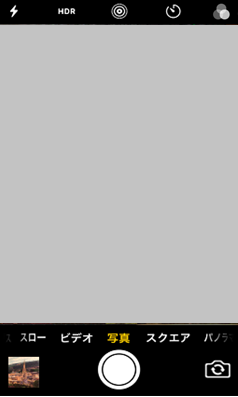 セルフタイマー
（オフ/3秒/10秒）

撮影モード
画面を左右にスライドして
撮影の種類の選択

カメラの切り替え
背面/前面
iPhoneX以降でのカメラの
アイコンはこの形です
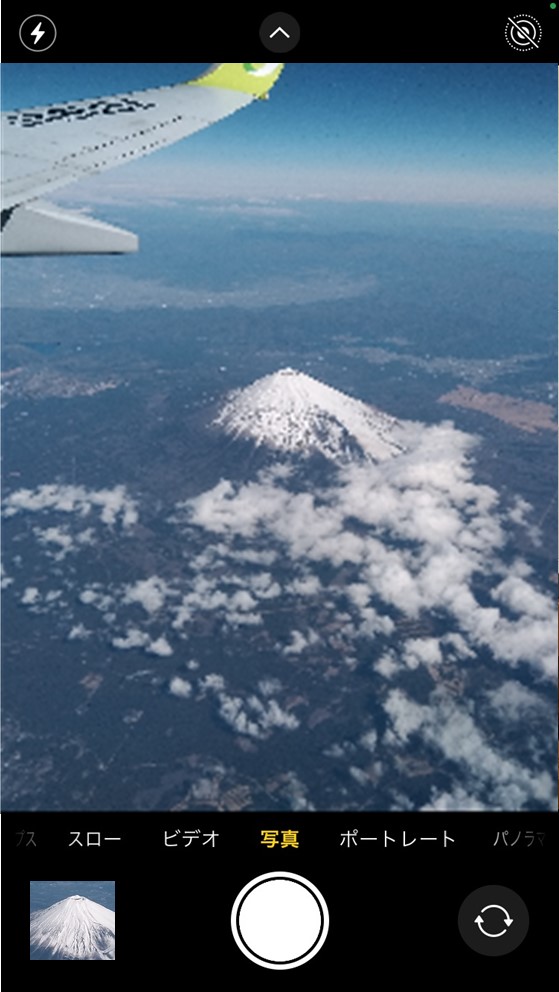 シャッターボタン
カメラの使い方撮った写真を見る
2-D
掲載機種：iPhone 8
対応OS：iOS 15.3
今までに撮った写真を見ましょう。
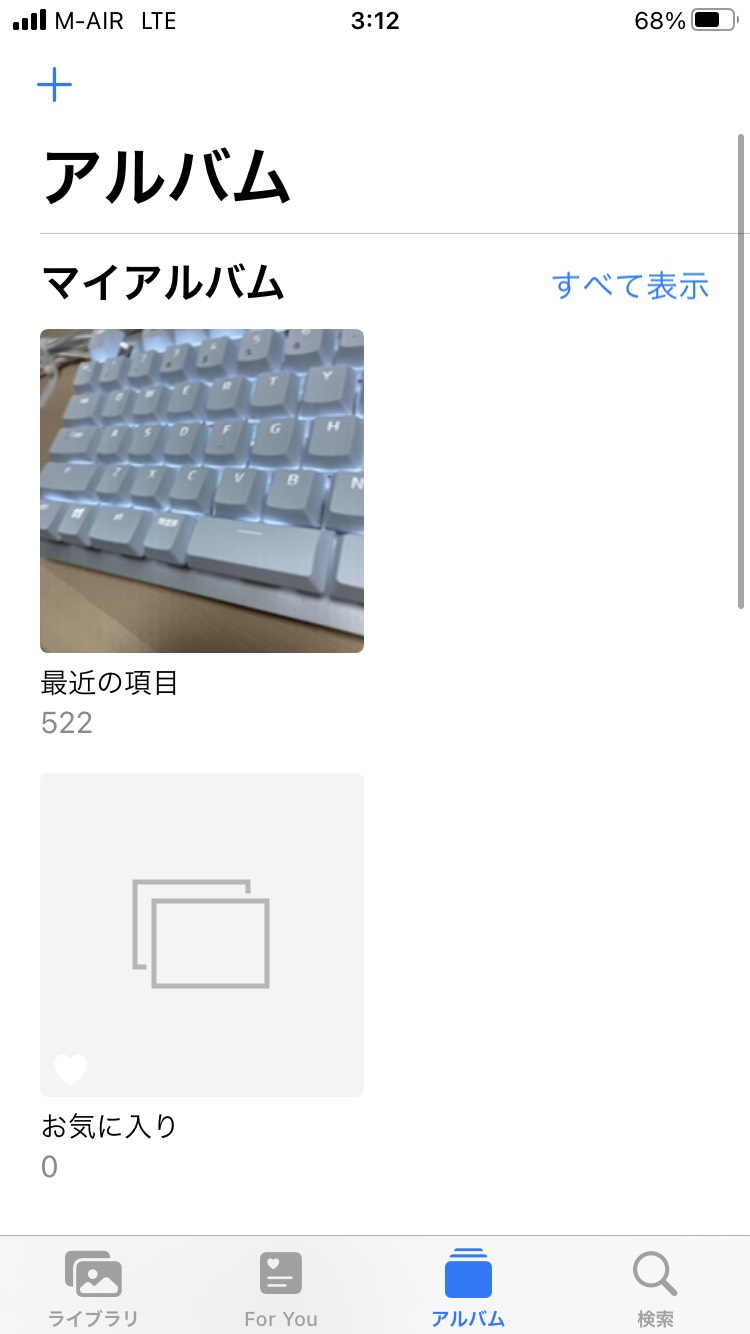 ❶
❷
❸
アルバムの
画面で｢最近の
項目｣を押す
一覧表示される
写真から見たい写真
を押して拡大表示
｢写真｣アイコン
を押す
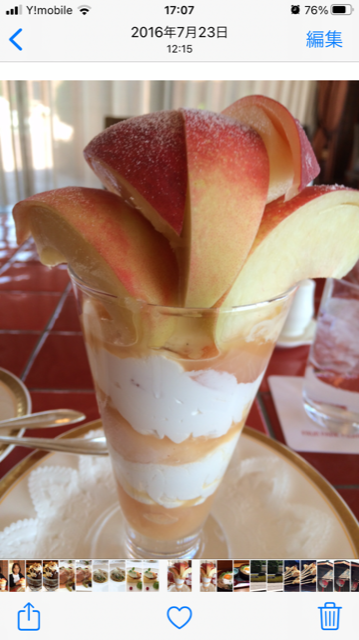 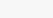 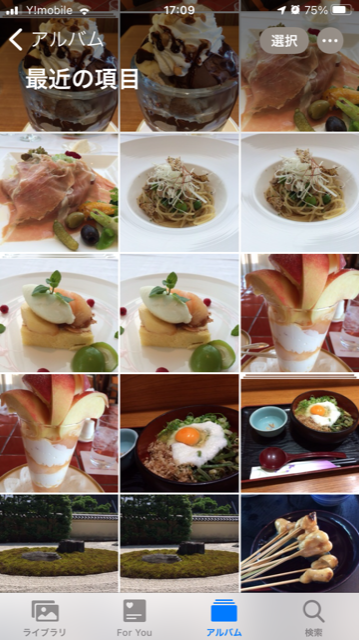 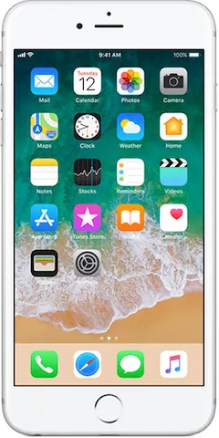 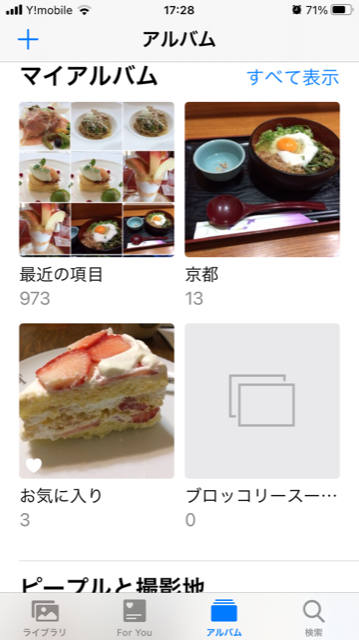 ❷
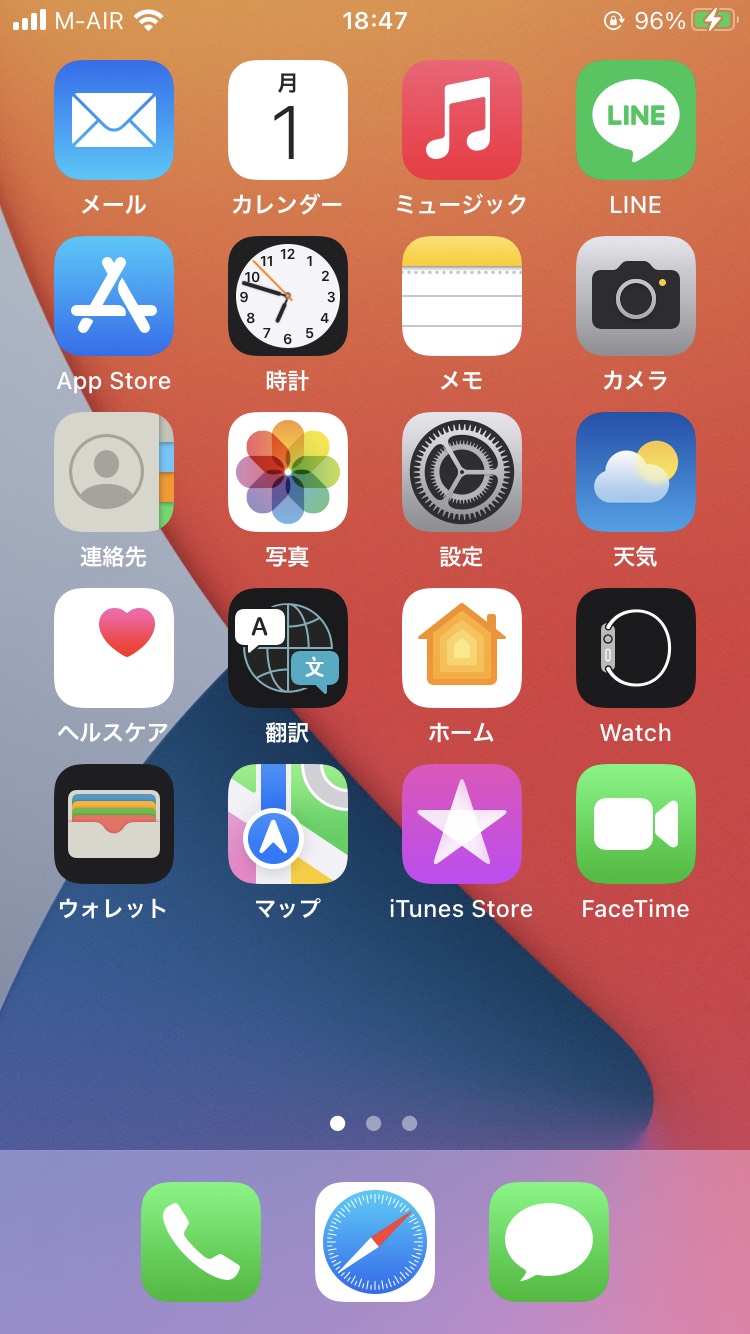 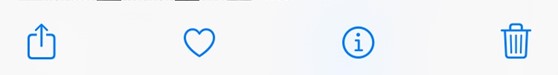 カメラの使い方写真の削除
2-E
不要な写真を削除しましょう。
❶
不要な写真を
押して拡大表示
❷
❸
｢写真を削除｣を押す
ゴミ箱マークを押す
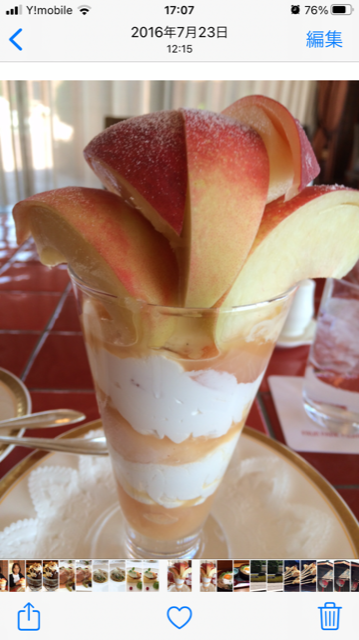 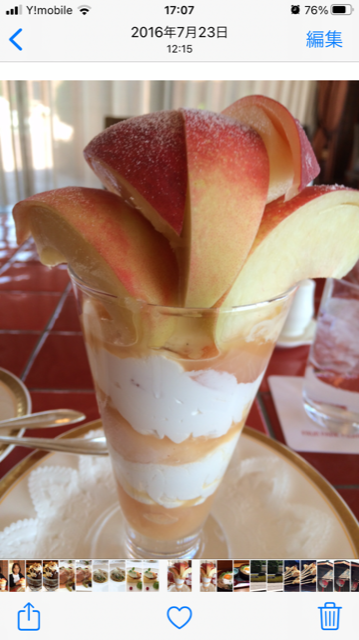 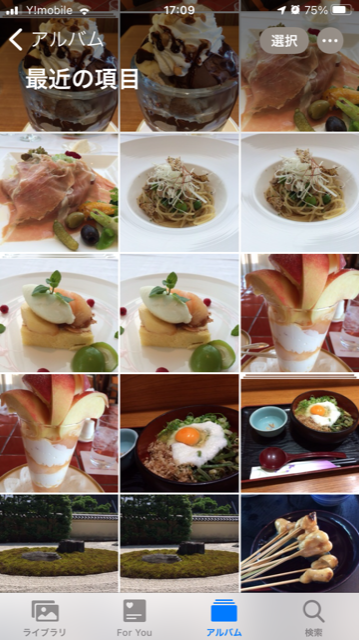 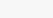 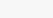 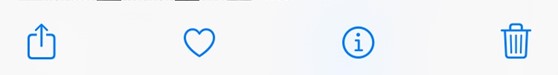 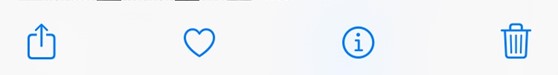 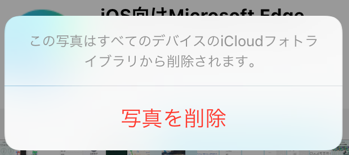 カメラの使い方QRコードの読み取り
2-F
カメラでQRコードを読み取れます。
❷
❶
❸
目的のページを
見ることができます
読み込みが成功すると
QRコードの下に黄色の表示が出るので押す
カメラを起動しQRコードをカメラの枠内に映しこみ
ピントを合わせる
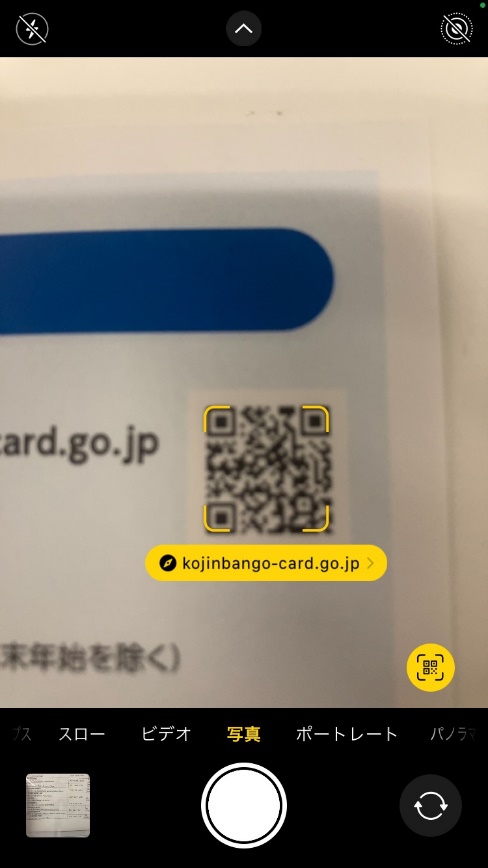 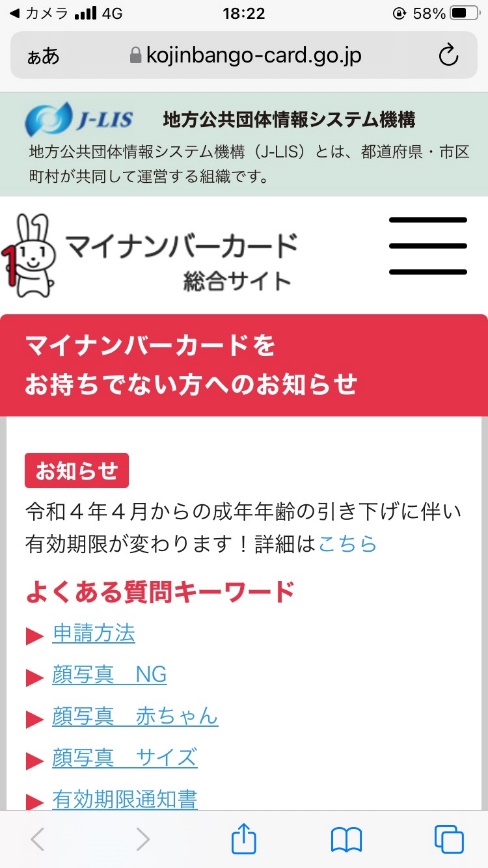 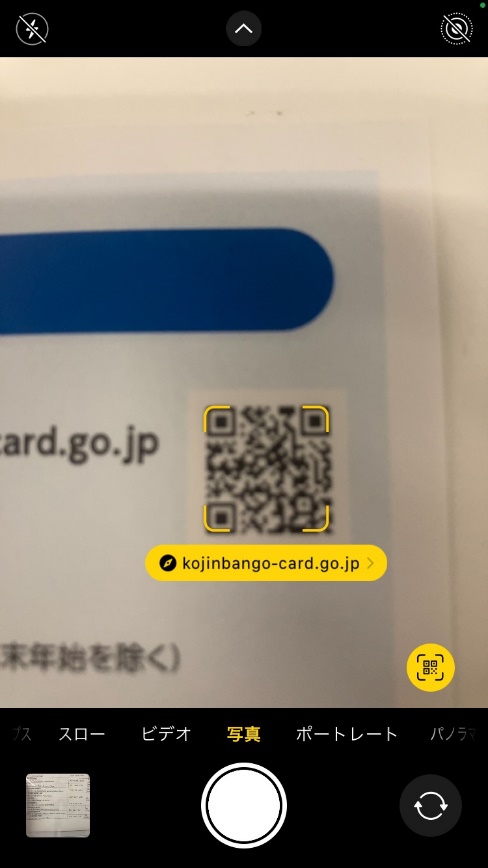 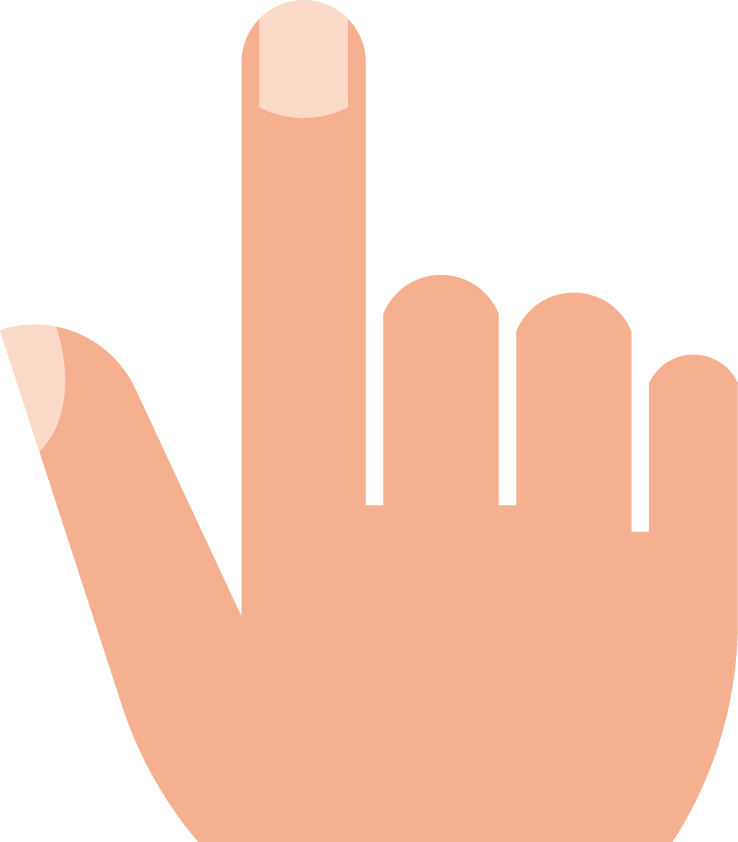 カメラの使い方QRコードの読み取り
2-F
QRコード読み取りの別の方法
❷
❶
コントロールセンターを表示する
QRコードのマークを押す
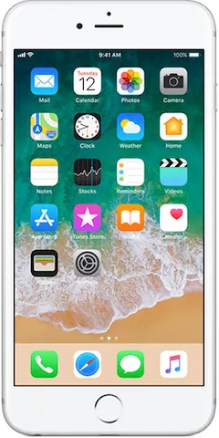 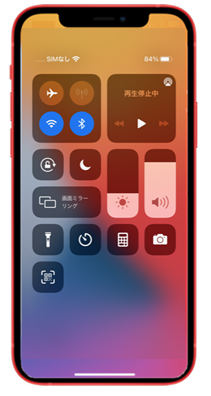 ［ホームボタンの無い機種］
［ホームボタンのある機種］
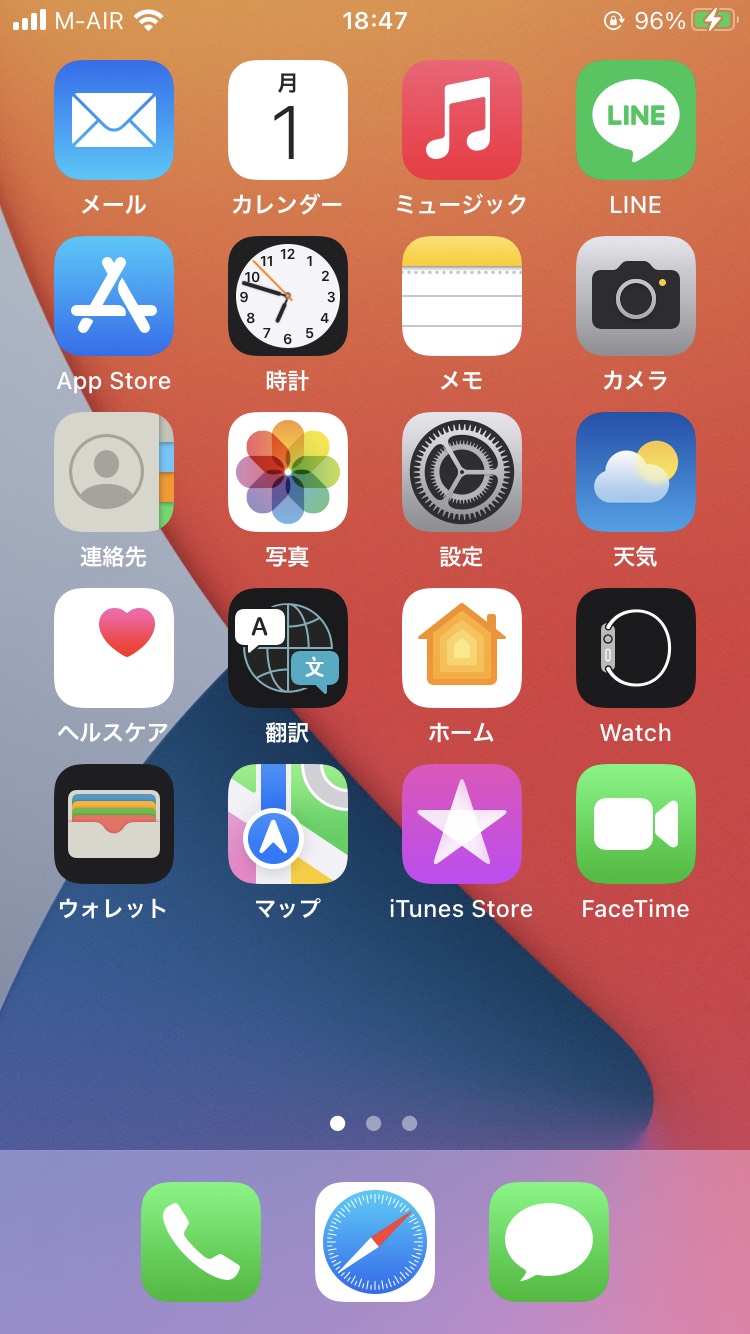 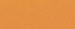 右
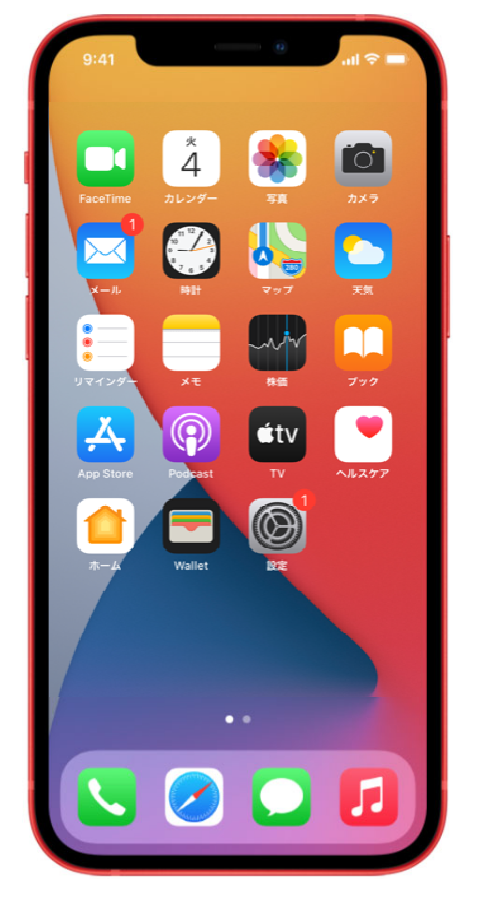 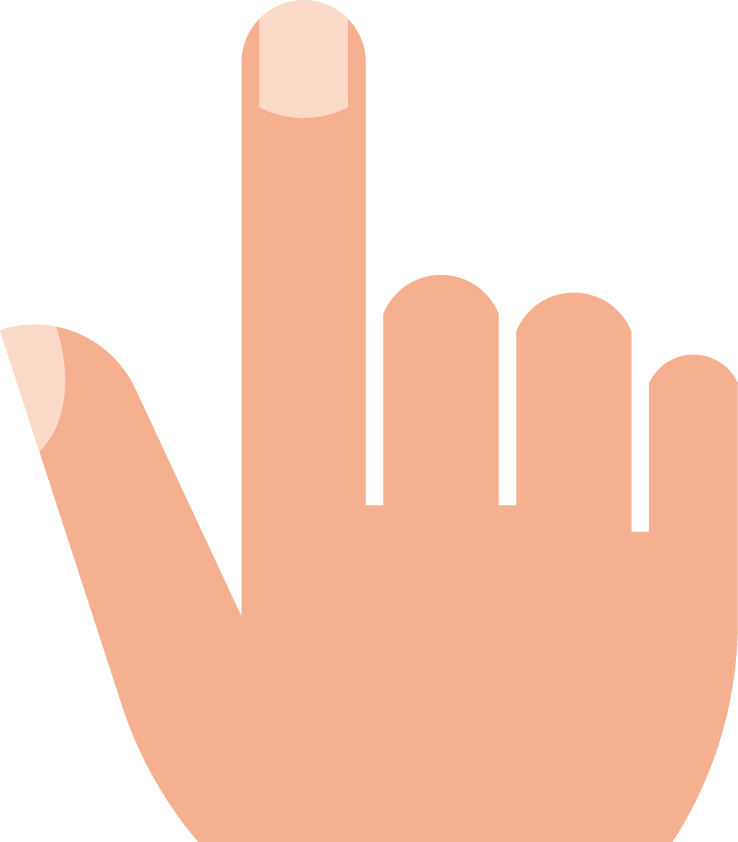 ❷
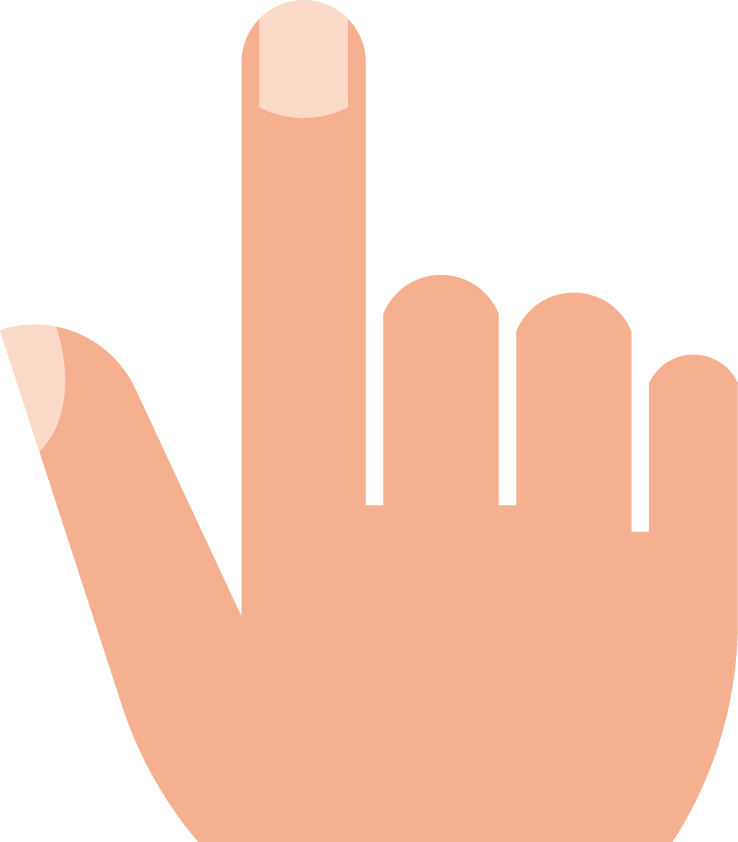 カメラの使い方QRコードの読み取り
2-F
QRコード読み取りの別の方法
❹
❸
読み取りたいQRコードを真ん中の白枠の中にピントが合うように映しこむ
読み取りが成功すると自動で
ページが移動します
右
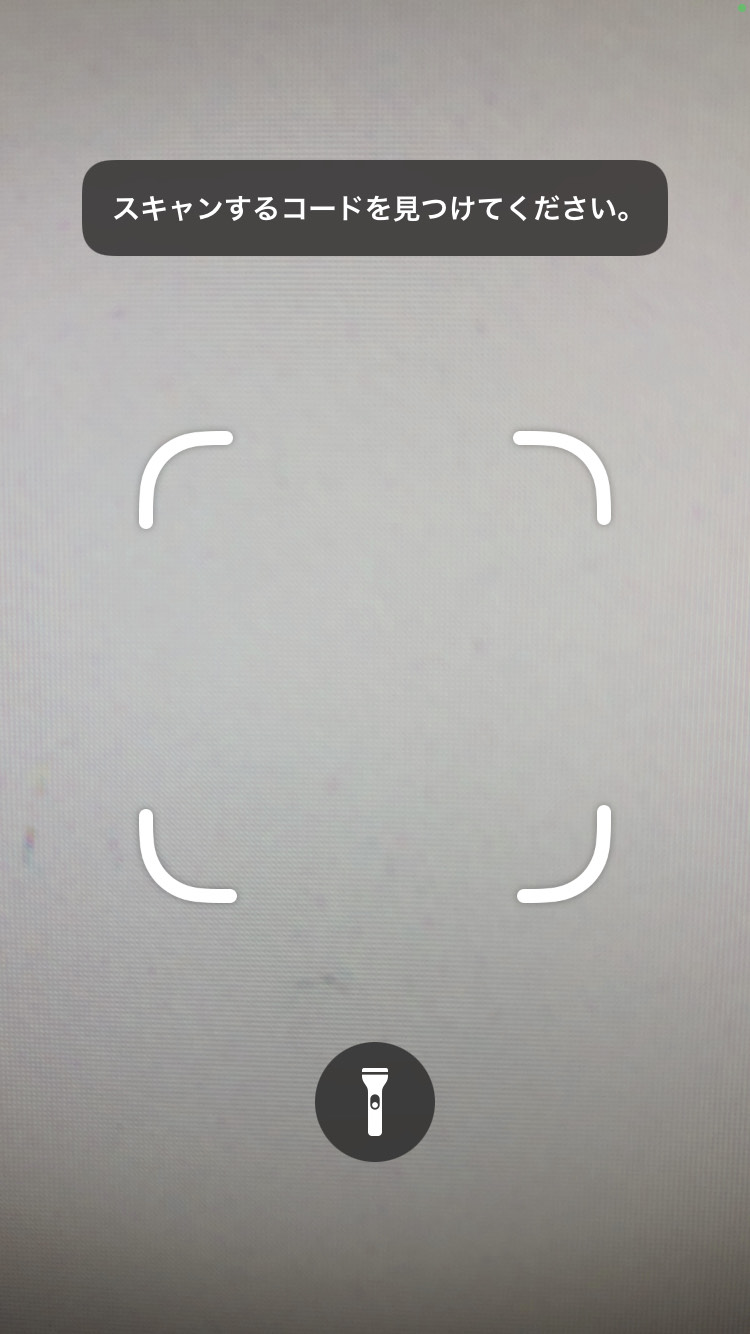 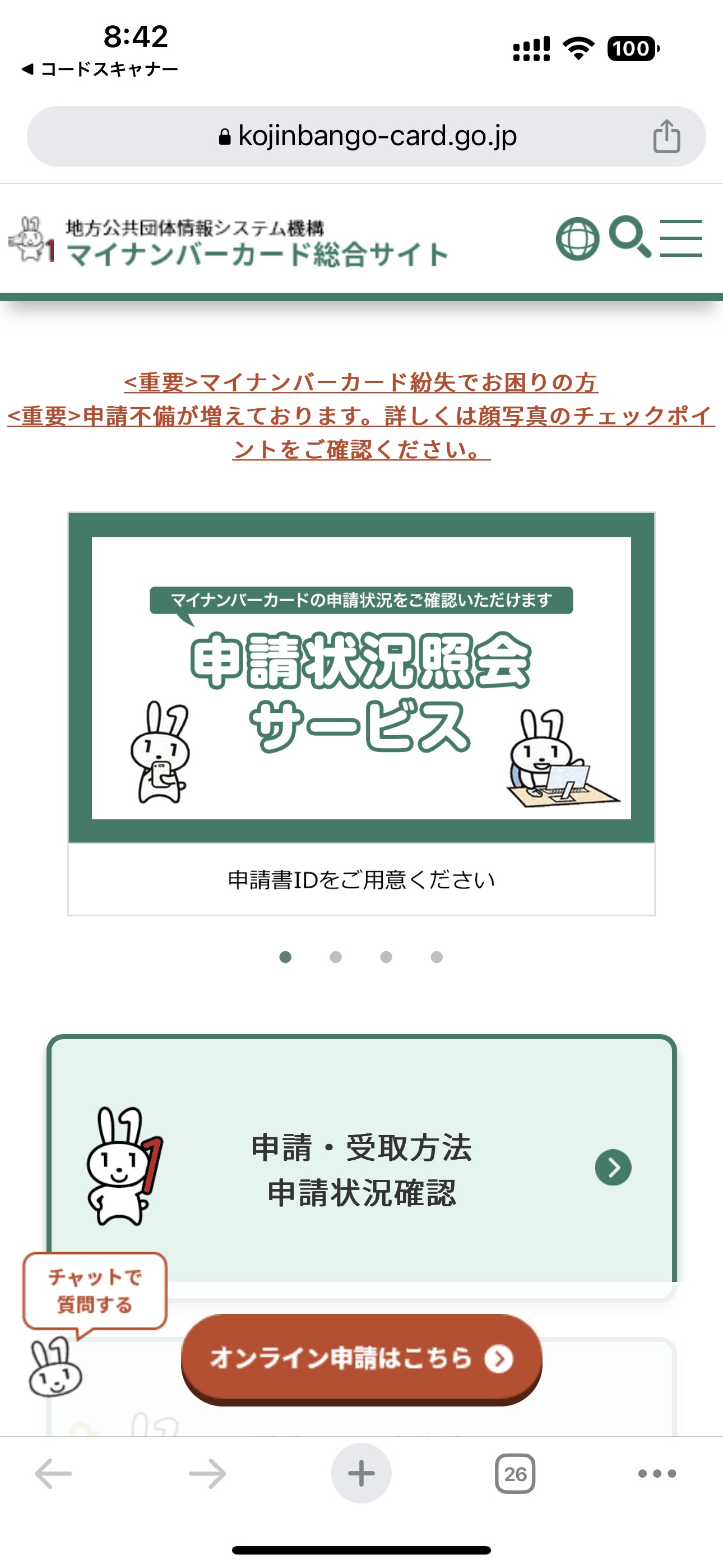 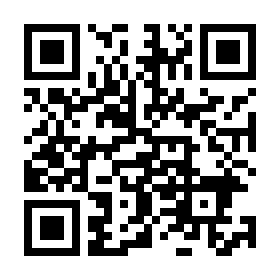